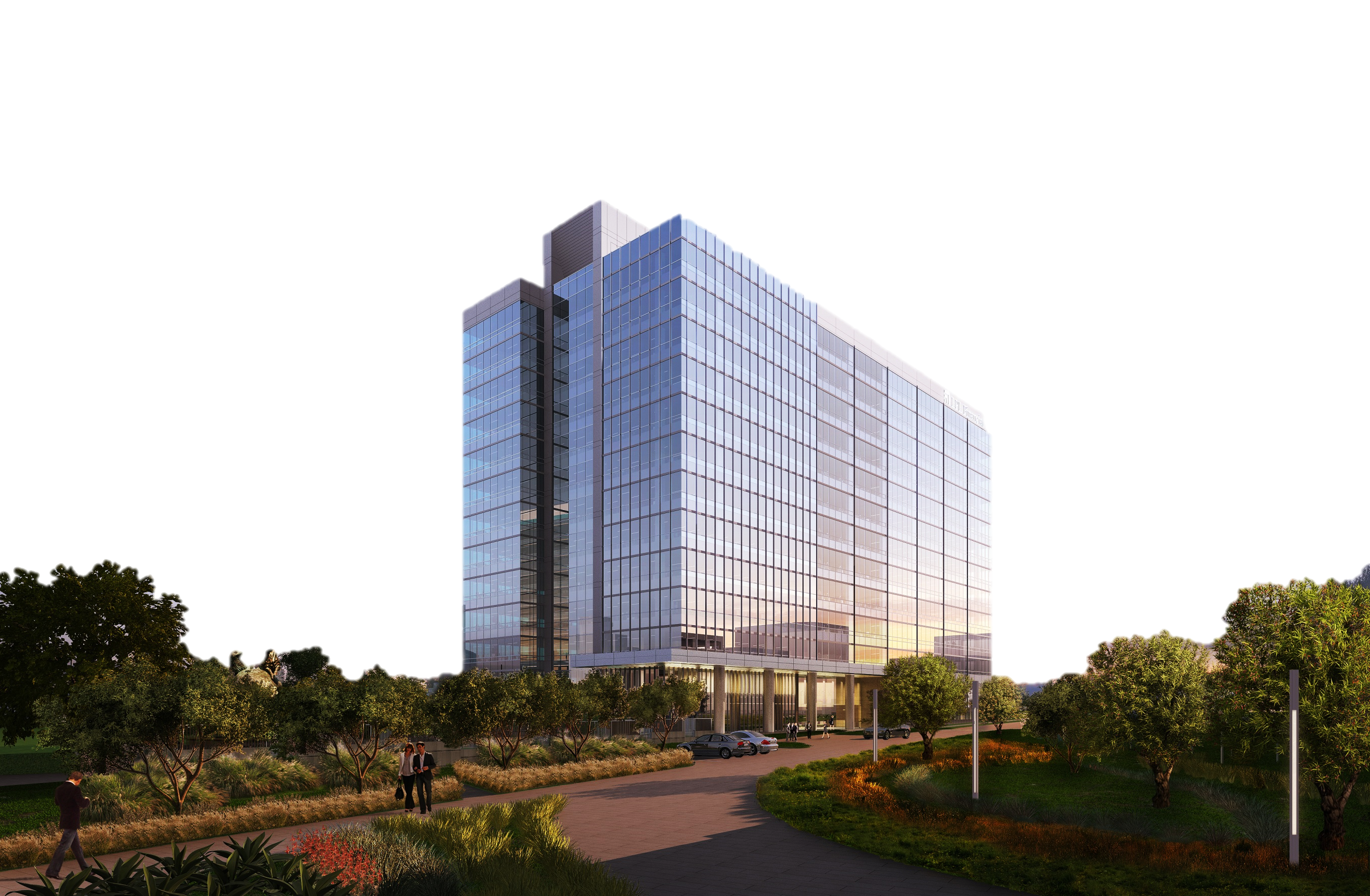 La Jolla Commons 
Phase II Office Tower
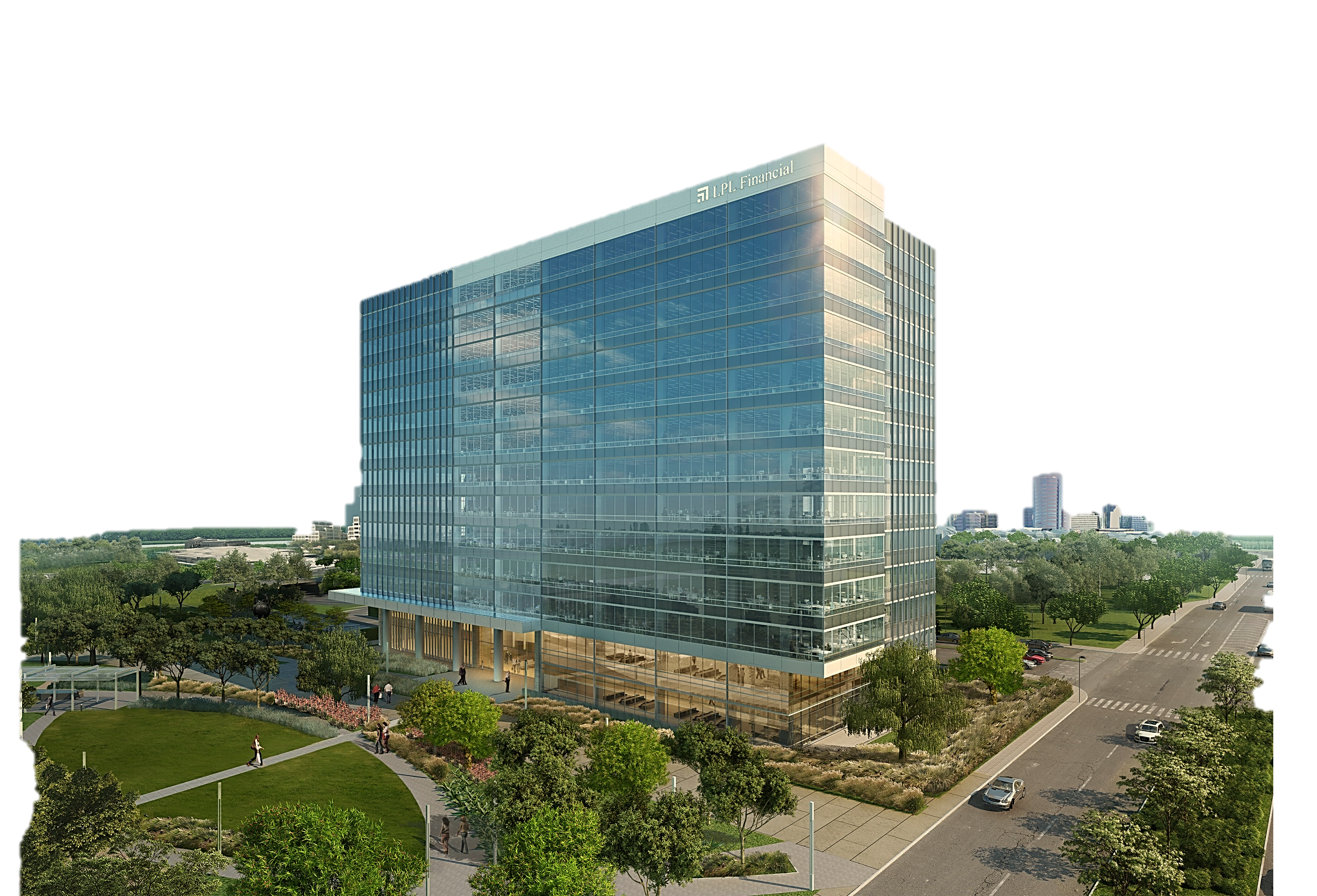 San Diego, California
Alyssa Stangl | Structural Option
Faculty Advisor | Dr. Hanagan
Photos Provided Courtesy of HINES
La Jolla Commons Office Tower
Building Introduction
Building Introduction
Design Scenario and Proposed Solution
Gravity Redesign
Preliminary Vibrations and Layout
Beam and Column Designs
Final Vibrations Analysis 
Lateral Redesign
Layout
Moment Frames
Shear Walls
Architecture Breadth
Construction Breadth 
Conclusions
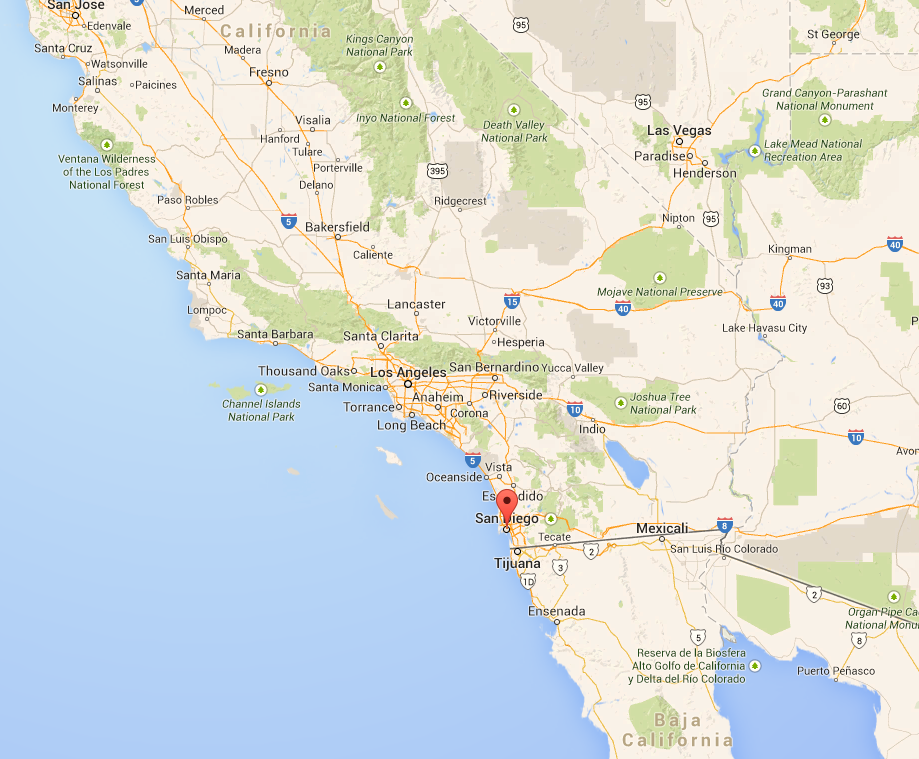 Location | San Diego, California – SDC D
13 Stories + Penthouse | 198’ – 8”
2 Levels | Underground parking
462,301 GSF
Design-Bid-Build
Construction Dates | April 2012 – May 2014
Building Cost | $78,000,000
San Diego, CA
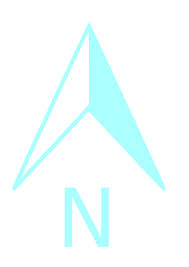 La Jolla Commons Office Tower
Project Team
Building Introduction
Design Scenario and Proposed Solution
Gravity Redesign
Preliminary Vibrations and Layout
Beam and Column Designs
Final Vibrations Analysis 
Lateral Redesign
Layout
Moment Frames
Shear Walls
Architecture Breadth
Construction Breadth 
Conclusions
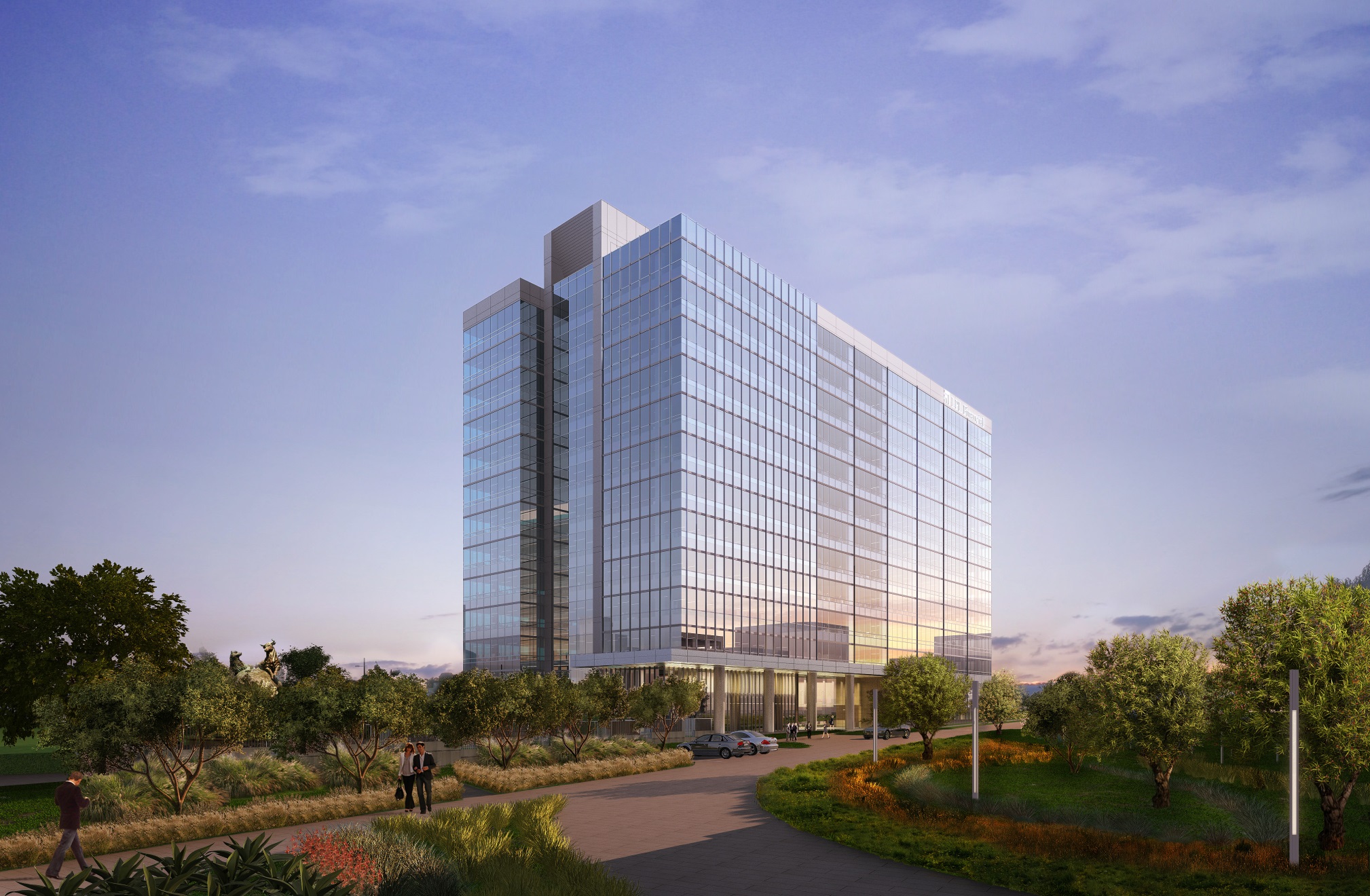 Owner | Hines

Tenant | LPL Financial

Architect | AECOM

Structural Engineer | Nabih Youssef Associates
Photo Provided Courtesy of HINES
La Jolla Commons Office Tower
Architectural Overview
315’ – 0”
Building Introduction
Design Scenario and Proposed Solution
Gravity Redesign
Preliminary Vibrations and Layout
Beam and Column Designs
Final Vibrations Analysis 
Lateral Redesign
Layout
Moment Frames
Shear Walls
Architecture Breadth
Construction Breadth 
Conclusions
Large open floor plans

Office use only

Similar architecture to LJC Tower I

198’-8” height limited by FAA

LEED-CS Gold & NetZero
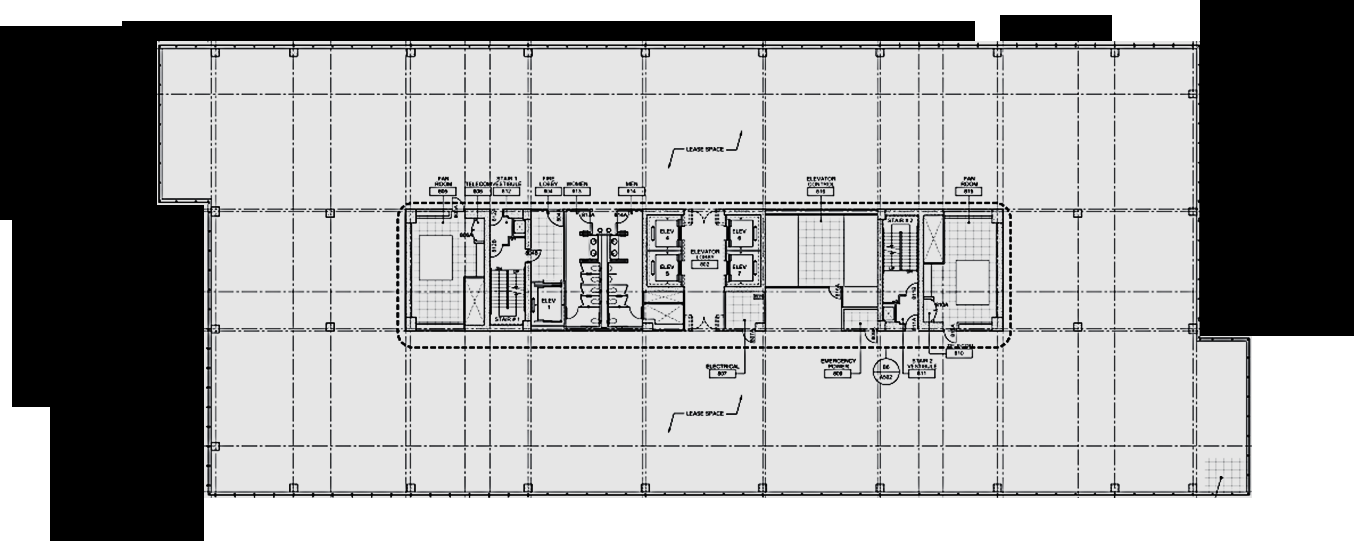 128 ‘ – 8”
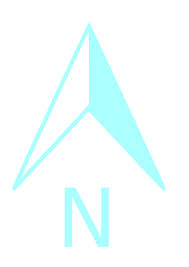 N
Image from Project Documents Provided  Courtesy of HINES
La Jolla Commons Office Tower
Architectural Overview
Building Introduction
Design Scenario and Proposed Solution
Gravity Redesign
Preliminary Vibrations and Layout
Beam and Column Designs
Final Vibrations Analysis 
Lateral Redesign
Layout
Moment Frames
Shear Walls
Architecture Breadth
Construction Breadth 
Conclusions
Image from Project Documents Provided  Courtesy of HINES
Large open floor plans

Office use only

Similar architecture to LJC Tower I

198’-8” height limited by FAA

LEED-CS Gold & NetZero
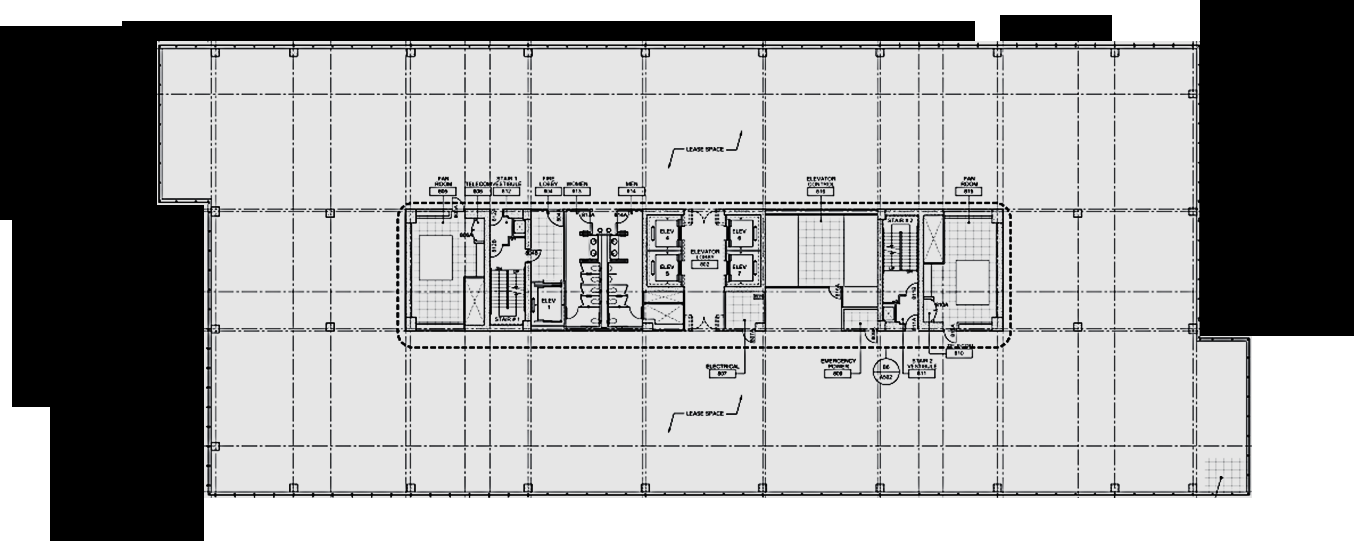 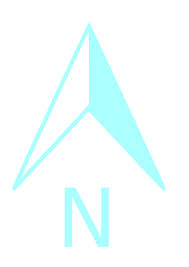 N
Core – Elevators, Stairs, Mech
Office Space
La Jolla Commons Office Tower
Architectural Overview
Photo Provided Courtesy of HINES
Building Introduction
Design Scenario and Proposed Solution
Gravity Redesign
Preliminary Vibrations and Layout
Beam and Column Designs
Final Vibrations Analysis 
Lateral Redesign
Layout
Moment Frames
Shear Walls
Architecture Breadth
Construction Breadth 
Conclusions
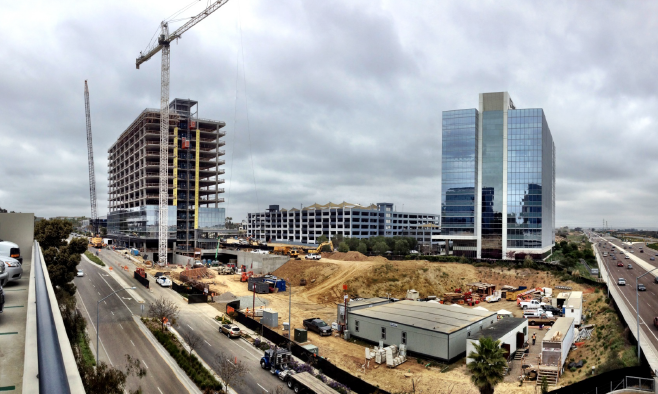 Large open floor plans

Office use only

Similar architecture to LJC Tower I

198’-8” height limited by FAA

LEED-CS Gold & NetZero
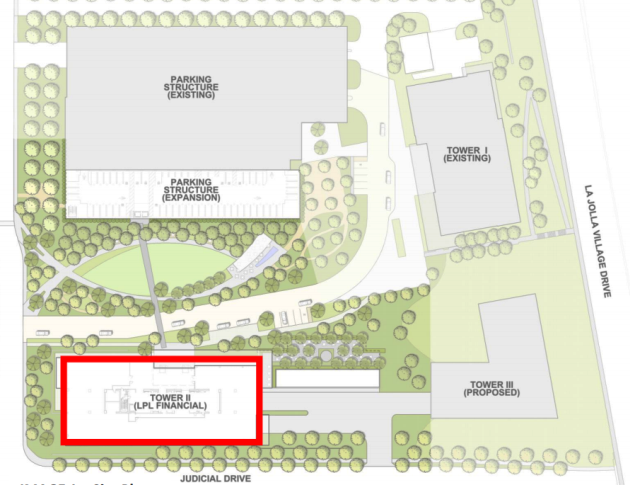 Tower I
Tower II
La Jolla Commons Office Tower
Existing Structural Overview
Image from Project Documents Provided  Courtesy of HINES
Building Introduction
Design Scenario and Proposed Solution
Gravity Redesign
Preliminary Vibrations and Layout
Beam and Column Designs
Final Vibrations Analysis 
Lateral Redesign
Layout
Moment Frames
Shear Walls
Architecture Breadth
Construction Breadth 
Conclusions
Gravity System
Mat foundation
Floor System
Lateral System
Shear Walls
Collectors
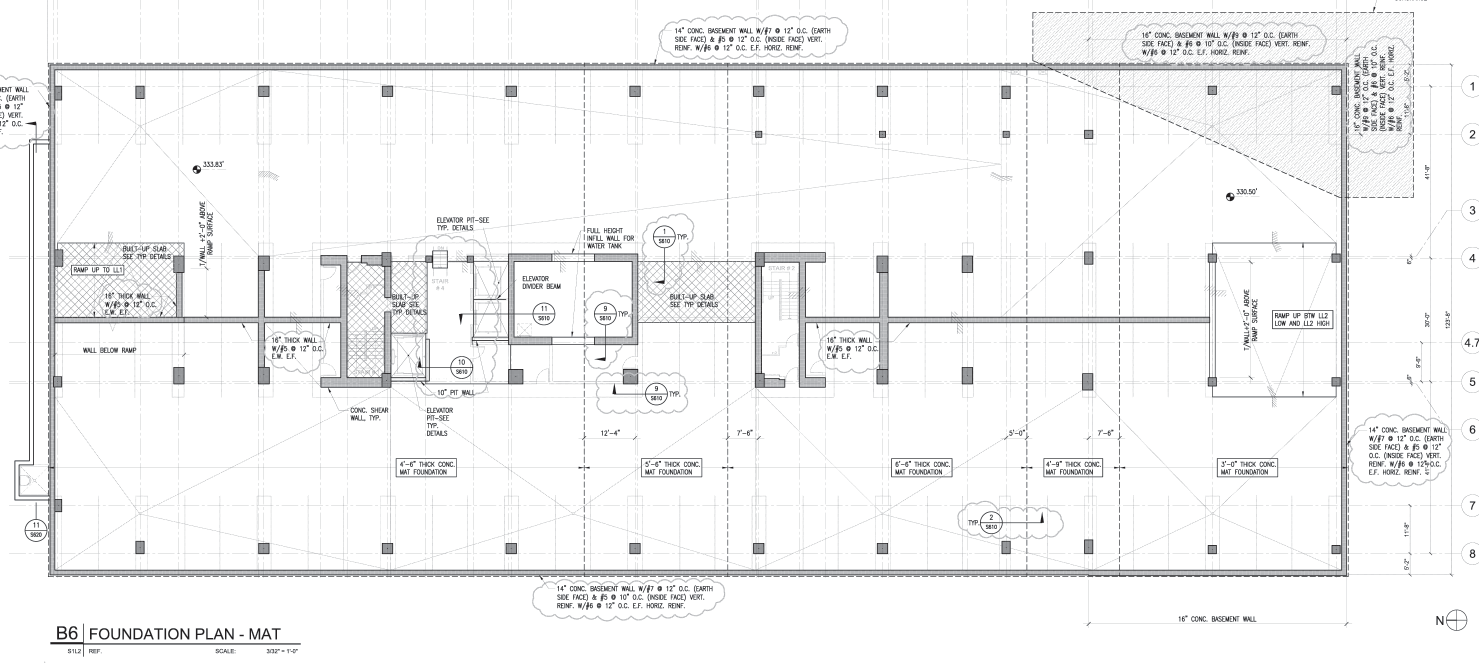 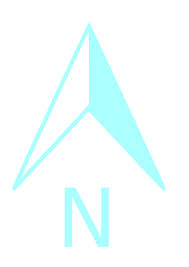 N
La Jolla Commons Office Tower
Existing Structural Overview
Image from Project Documents Provided  Courtesy of HINES
Building Introduction
Design Scenario and Proposed Solution
Gravity Redesign
Preliminary Vibrations and Layout
Beam and Column Designs
Final Vibrations Analysis 
Lateral Redesign
Layout
Moment Frames
Shear Walls
Architecture Breadth
Construction Breadth 
Conclusions
Gravity System
Mat foundation
Floor System
Two-Way, Flat Plate Concrete Slab
10” – 14” Thickness
18” Spandrel Beam
Lateral System
Shear Walls
Collectors
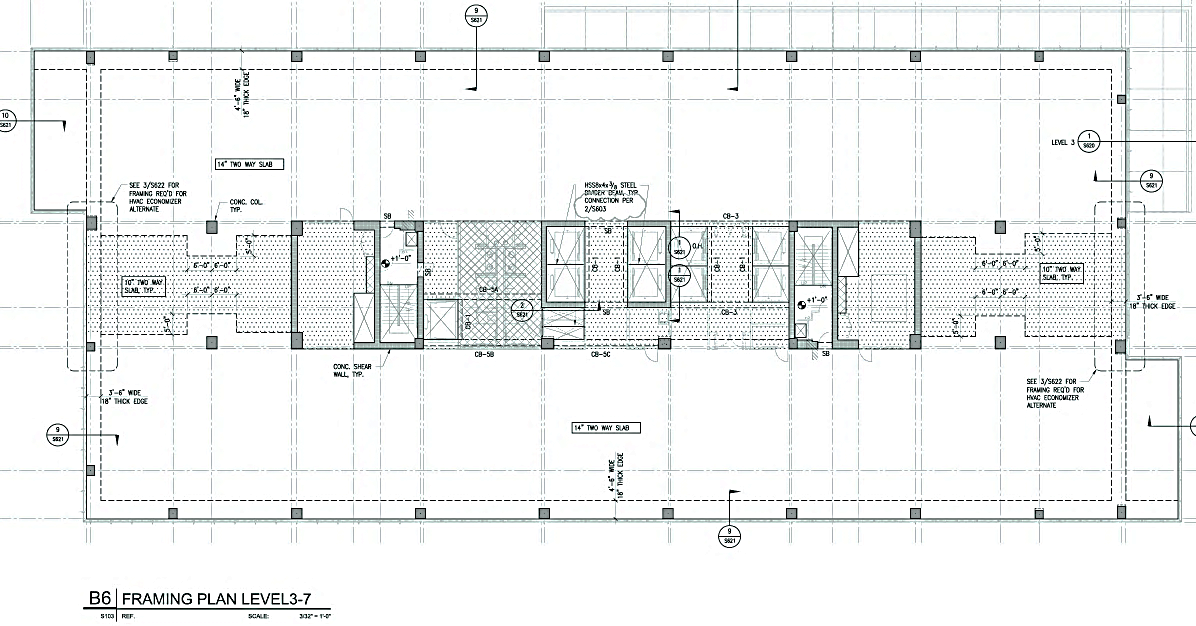 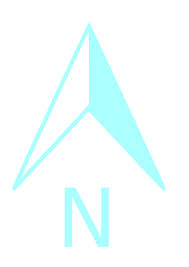 N
La Jolla Commons Office Tower
Existing Structural Overview
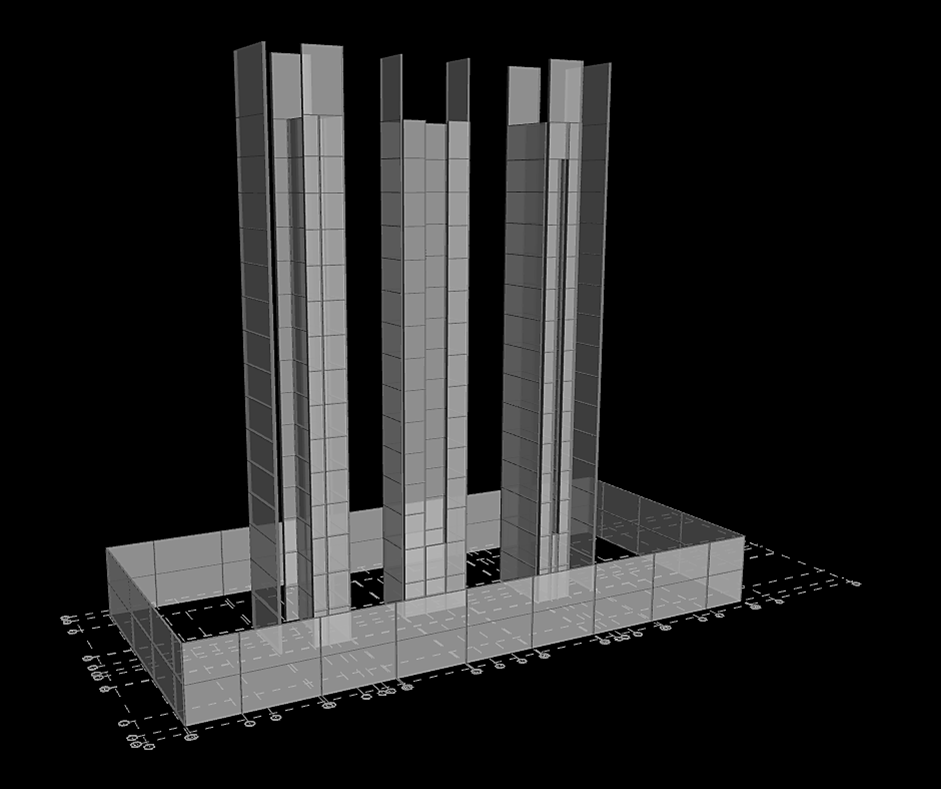 Building Introduction
Design Scenario and Proposed Solution
Gravity Redesign
Preliminary Vibrations and Layout
Beam and Column Designs
Final Vibrations Analysis 
Lateral Redesign
Layout
Moment Frames
Shear Walls
Architecture Breadth
Construction Breadth 
Conclusions
Gravity System
Foundation
Floor System
Lateral System
Shear Walls
Existing Torsional Irregularity 
Collectors
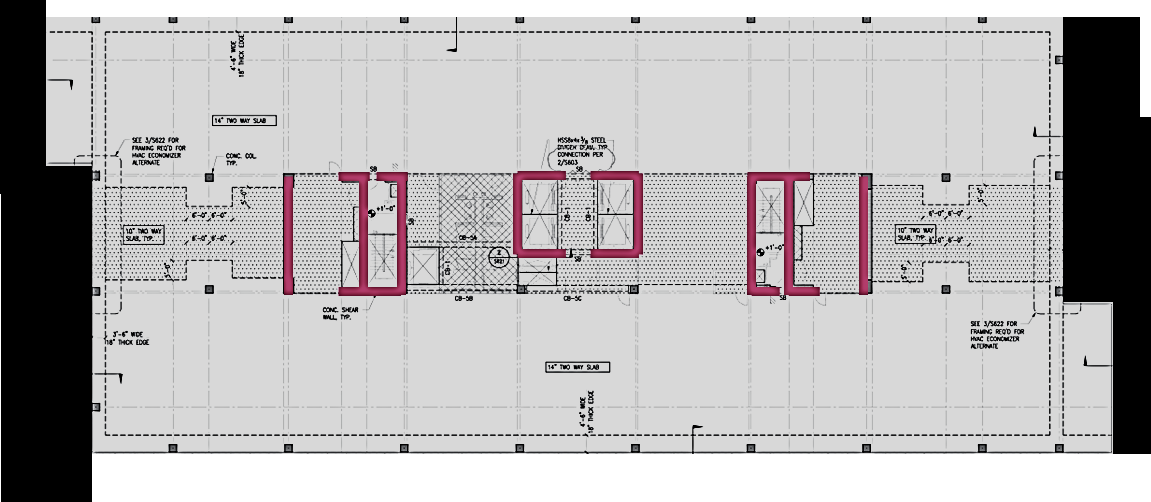 La Jolla Commons Office Tower
Existing Structural Overview
Building Introduction
Design Scenario and Proposed Solution
Gravity Redesign
Preliminary Vibrations and Layout
Beam and Column Designs
Final Vibrations Analysis 
Lateral Redesign
Layout
Moment Frames
Shear Walls
Architecture Breadth
Construction Breadth 
Conclusions
Image from Project Documents Provided  Courtesy of HINES
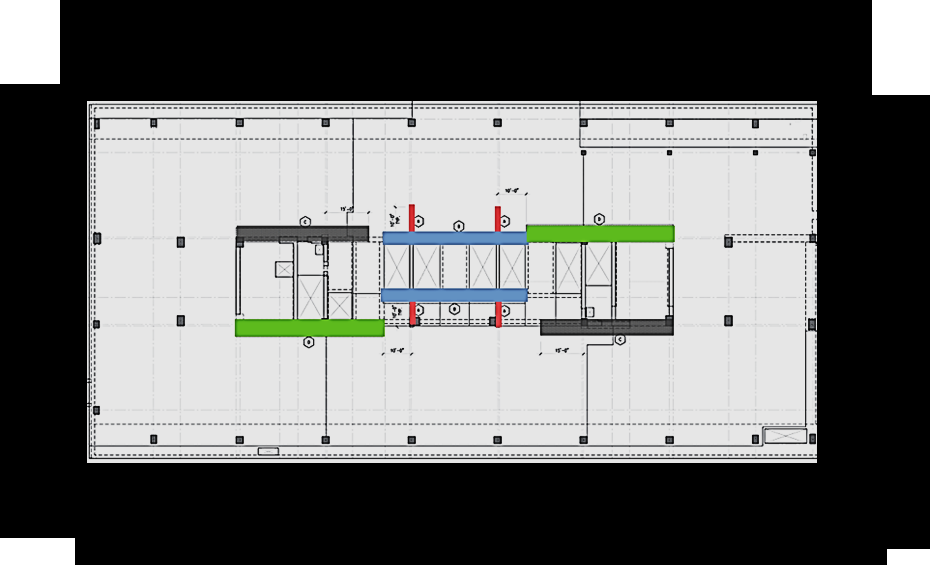 Gravity System
Foundation
Floor System
Lateral System
Shear Walls
Collectors
N-S Direction at Lower Levels
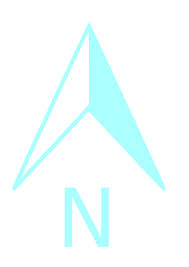 N
La Jolla Commons Office Tower
Design Scenario
Proposed Solution
Building Introduction
Design Scenario and Proposed Solution
Gravity Redesign 
Preliminary Vibrations and Layout
Beam and Column Designs
Final Vibrations Analysis 
Lateral Redesign
Layout
Moment Frames
Shear Walls
Architecture Breadth
Construction Breadth 
Conclusions
Redesign the building in steel

Modify lateral system to eliminate existing torsional irregularity

Determine Impact
Architecture
Serviceability – Walking induced vibrations
Cost and schedule
Use original column locations

Determine configuration  of composite steel beams to control vibrations

Add steel moment frames to building perimeter to control torsion

Determine floor-to-ceiling height impact

Compare costs and schedules
La Jolla Commons Office Tower
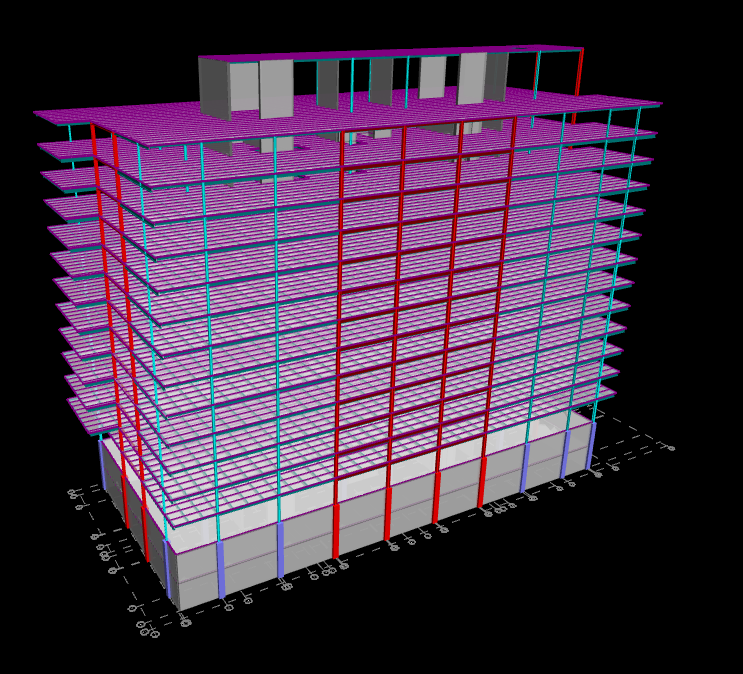 Building Introduction
Design Scenario and Proposed Solution
Gravity Redesign
Preliminary Vibrations Analysis and Layout
Beam and Column Designs
Final Vibrations Analysis 
Lateral Redesign
Layout
Moment Frames
Shear Walls
Architecture Breadth
Construction Breadth 
Conclusions
Gravity Redesign
La Jolla Commons Office Tower
Preliminary Vibrations Analysis
Building Introduction
Design Scenario and Proposed Solution
Gravity Redesign
Preliminary Vibrations Analysis and Layout
Beam and Column Designs
Final Vibrations Analysis 
Lateral Redesign
Layout
Moment Frames
Shear Walls
Architecture Breadth
Construction Breadth 
Conclusions
Vibrations due to human excitation
Control peak acceleration of the bay

    Design Selection:
1.5VLR20 
4.25” LW Topping
7.5’ – 8’ beam spacing
Source:  The Preliminary Assessment for Walking-Induced Vibrations    in Office Environments by Dr. Linda Hanagan and Taehoo Kim
La Jolla Commons Office Tower
Gravity System Layout
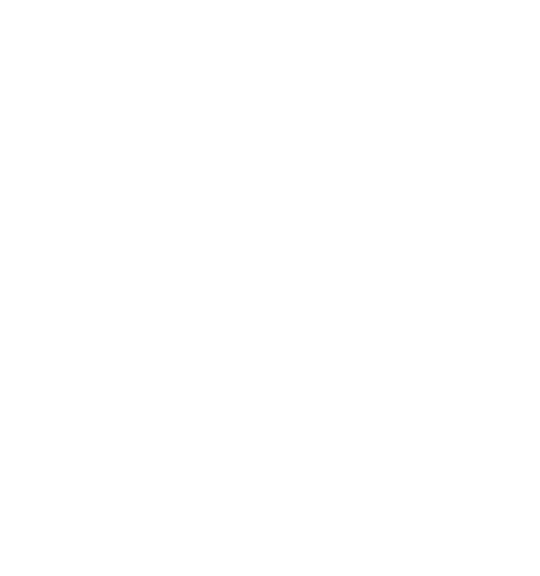 Building Introduction
Design Scenario and Proposed Solution
Gravity Redesign
Preliminary Vibrations Analysis and Layout
Beam and Column Designs
Final Vibrations Analysis 
Lateral Redesign
Layout
Moment Frames
Shear Walls
Architecture Breadth
Construction Breadth 
Conclusions
Which direction to span infill beams?
Short
Long 
Long Direction Selected
La Jolla Commons Office Tower
Gravity System Layout
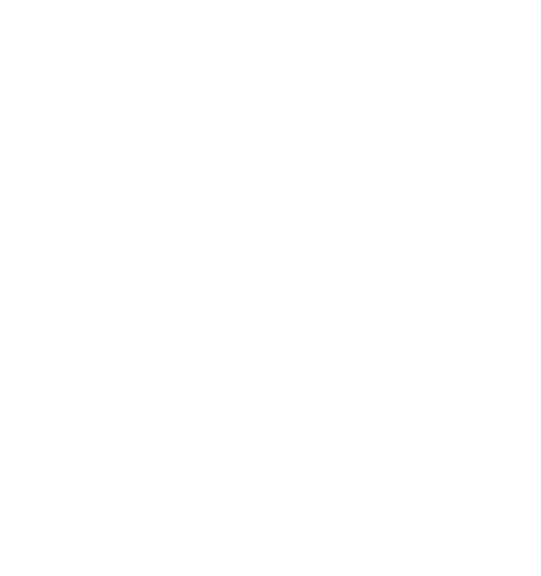 Building Introduction
Design Scenario and Proposed Solution
Gravity Redesign
Preliminary Vibrations Analysis and Layout
Beam and Column Designs
Final Vibrations Analysis 
Lateral Redesign
Layout
Moment Frames
Shear Walls
Architecture Breadth
Construction Breadth 
Conclusions
Which direction to span infill beams?
Short
Long 
Long Direction Selected
La Jolla Commons Office Tower
Gravity System Layout
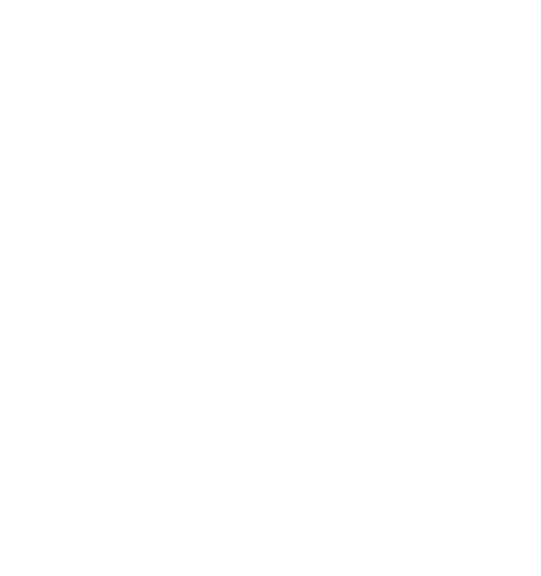 Building Introduction
Design Scenario and Proposed Solution
Gravity Redesign
Preliminary Vibrations Analysis and Layout
Beam and Column Designs
Final Vibrations Analysis 
Lateral Redesign
Layout
Moment Frames
Shear Walls
Architecture Breadth
Construction Breadth 
Conclusions
Which direction to span infill beams?
Short
Long 
Long Direction Selected
La Jolla Commons Office Tower
Gravity System Layout
Building Introduction
Design Scenario and Proposed Solution
Gravity Redesign
Preliminary Vibrations Analysis and Layout
Beam and Column Designs
Final Vibrations Analysis 
Lateral Redesign
Layout
Moment Frames
Shear Walls
Architecture Breadth
Construction Breadth 
Conclusions
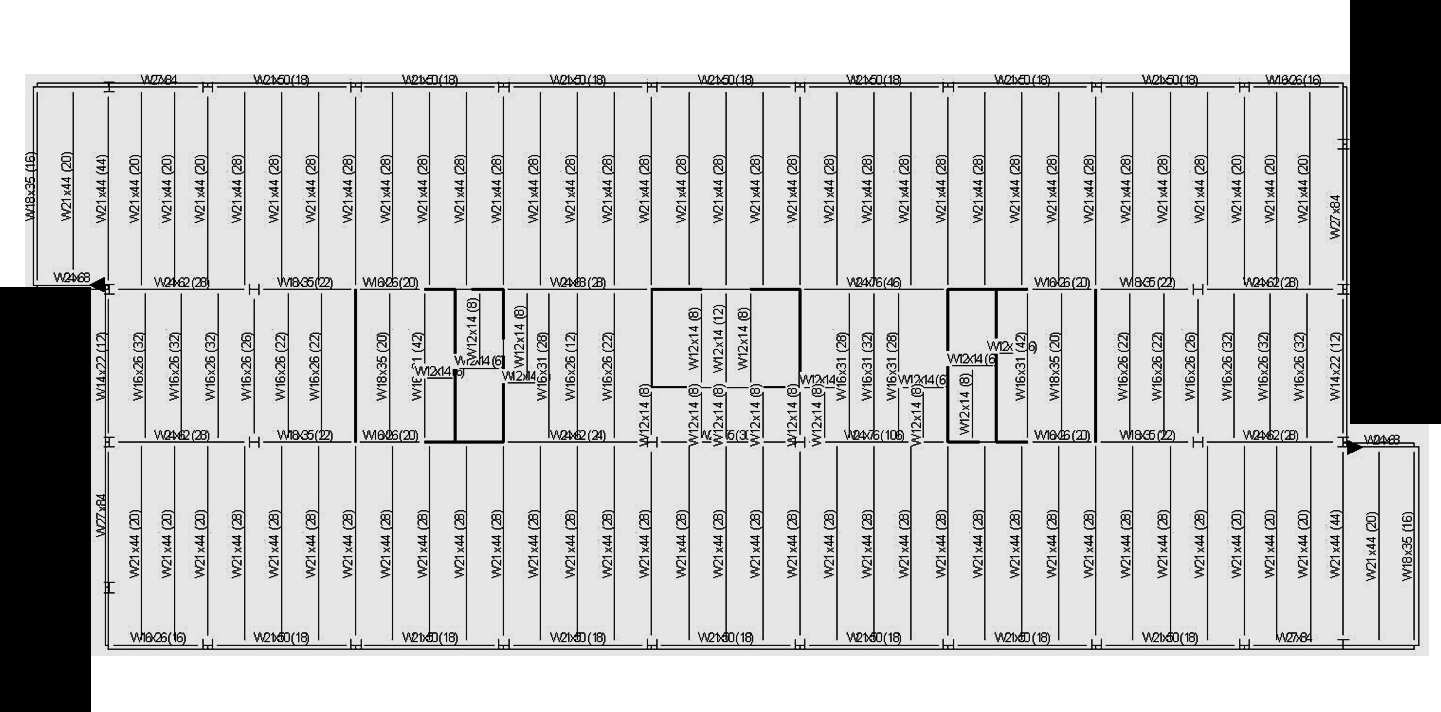 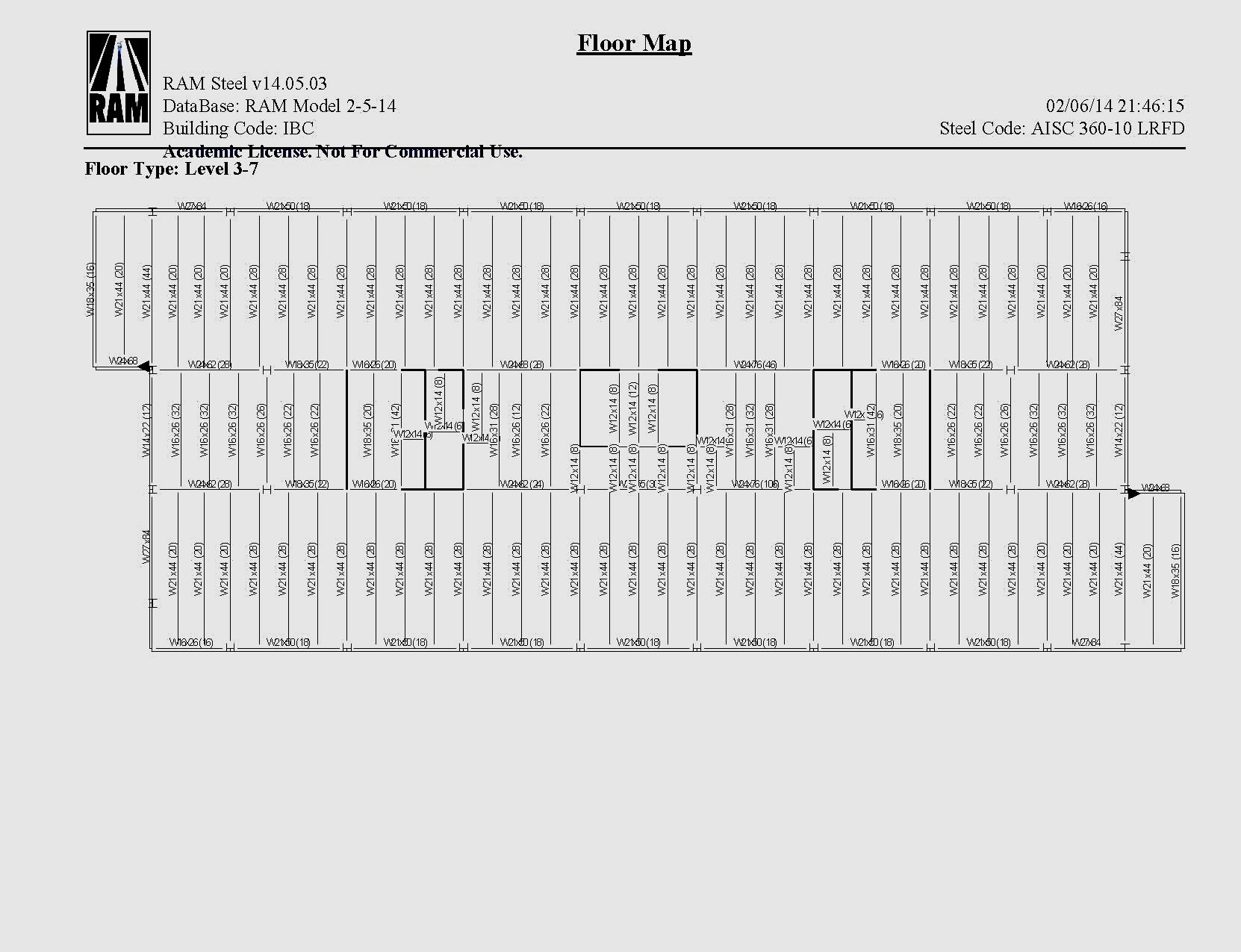 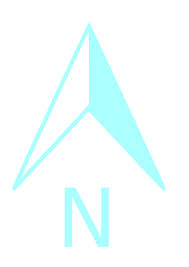 N
La Jolla Commons Office Tower
RAM Gravity Model
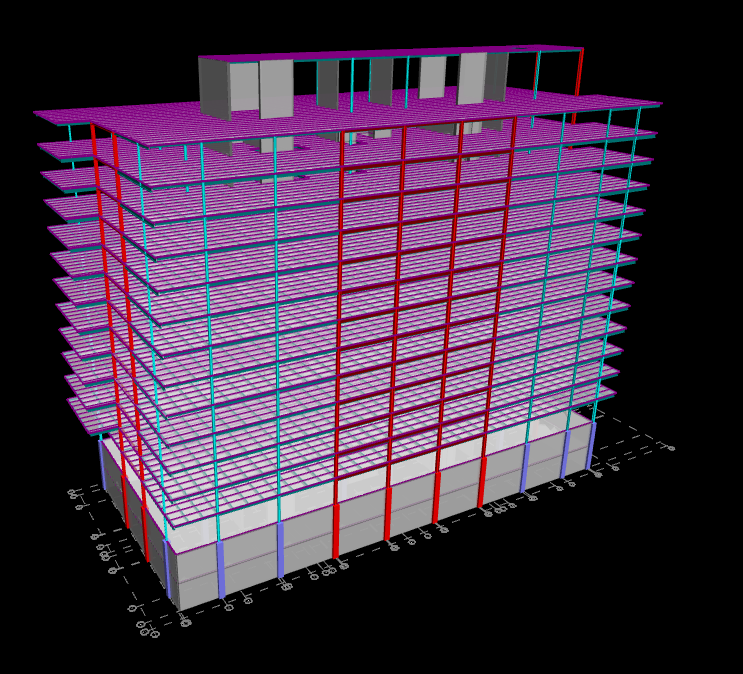 Building Introduction
Design Scenario and Proposed Solution
Gravity Redesign
Preliminary Vibrations Analysis and Layout
Beam and Column Designs
Final Vibrations Analysis 
Lateral Redesign
Layout
Moment Frames
Shear Walls
Architecture Breadth
Construction Breadth 
Conclusions
RAM SS used to develop gravity designs
Composite steel beams
Steel columns

Several designs verified by hand calculations
La Jolla Commons Office Tower
Beam Designs
Building Introduction
Design Scenario and Proposed Solution
Gravity Redesign
Preliminary Vibrations Analysis and Layout
Beam and Column Designs
Final Vibrations Analysis 
Lateral Redesign
Layout
Moment Frames
Shear Walls
Architecture Breadth
Construction Breadth 
Conclusions
Common Member Sizes:

W21x44 (28) infill exterior bays
W24x62 (32) infill interior bays
W21x50 (18) exterior girder
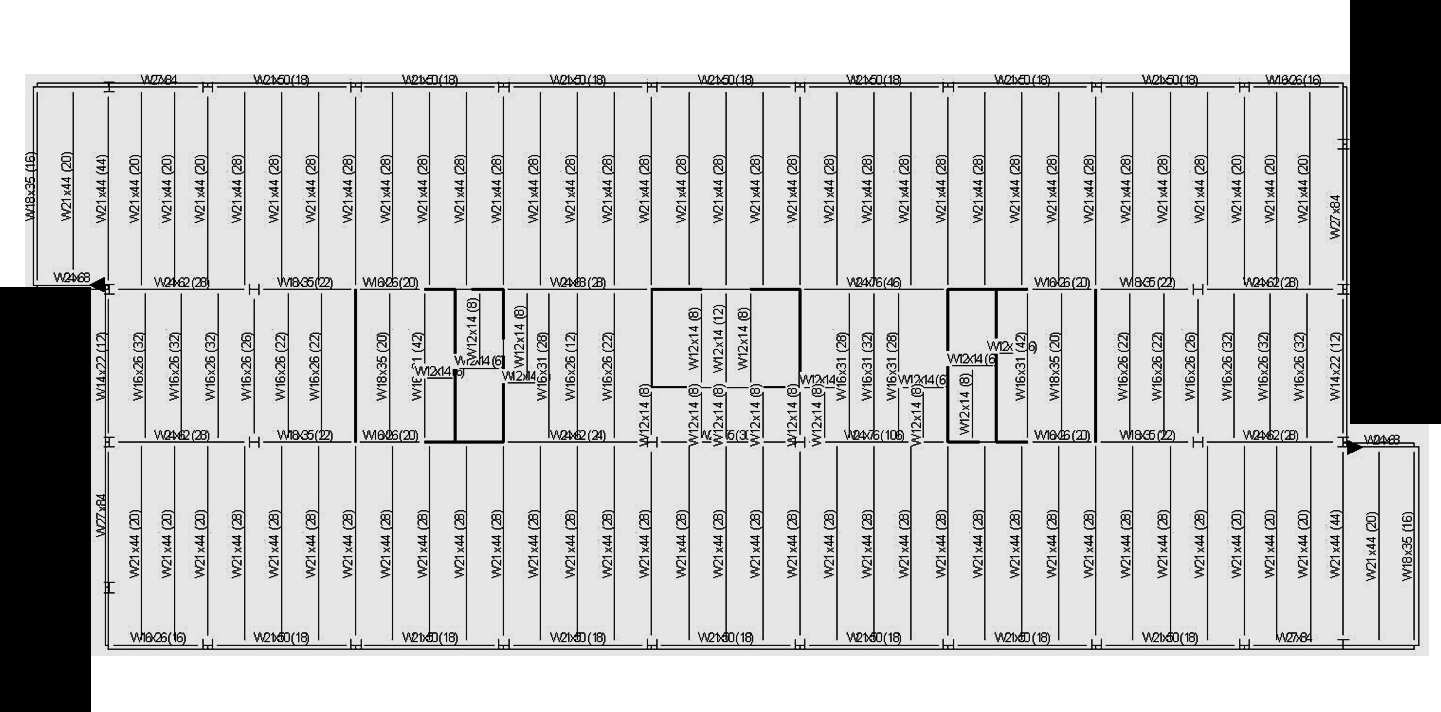 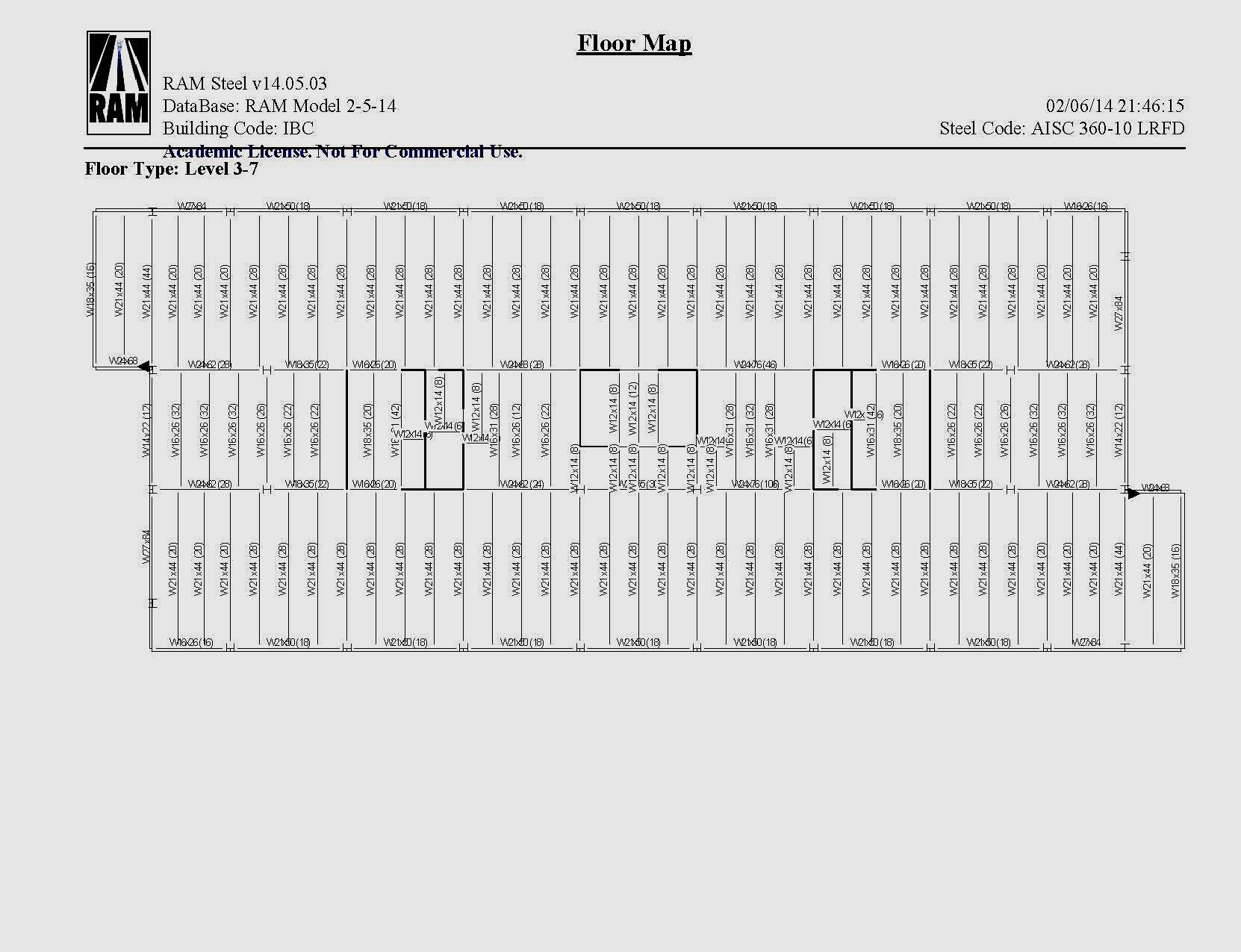 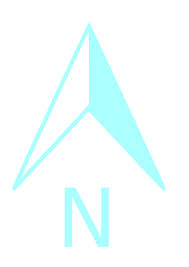 N
La Jolla Commons Office Tower
Column Designs
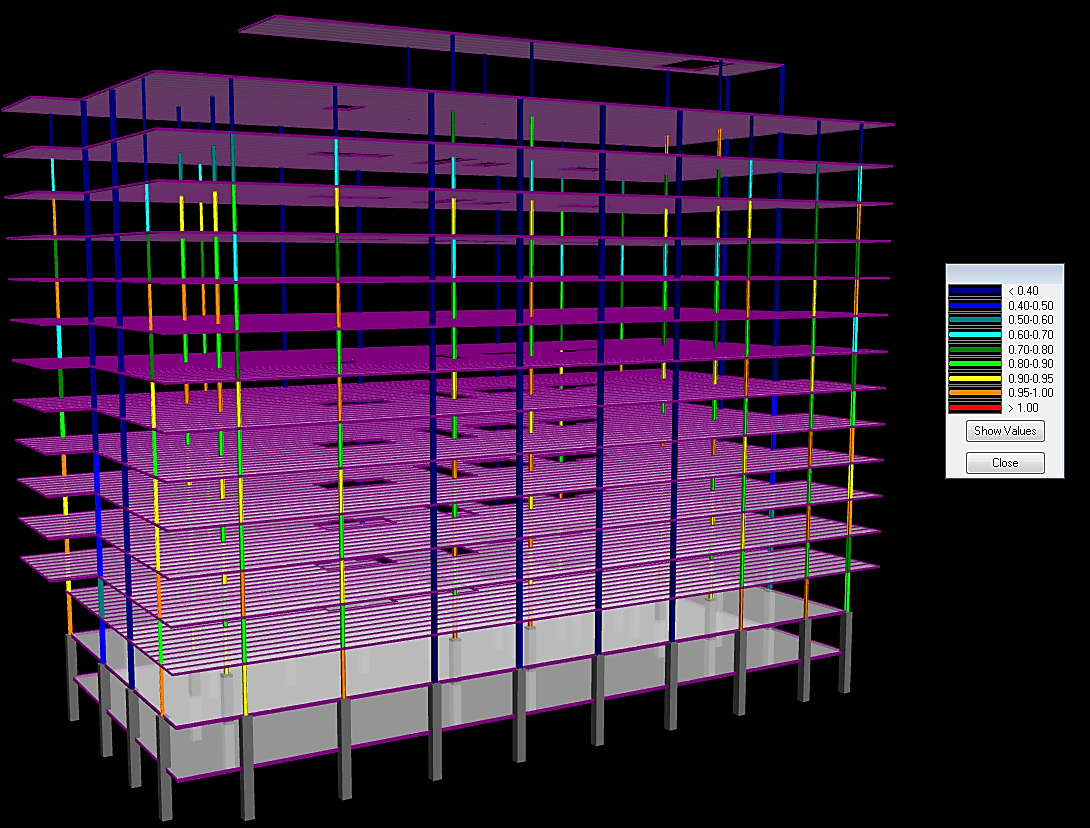 Building Introduction
Design Scenario and Proposed Solution
Gravity Redesign
Preliminary Vibrations Analysis and Layout
Beam and Column Designs
Final Vibrations Analysis 
Lateral Redesign
Layout
Moment Frames
Shear Walls
Architecture Breadth
Construction Breadth 
Conclusions
Spliced every 2 stories 

Each column line has consistent column depth
La Jolla Commons Office Tower
Column Designs
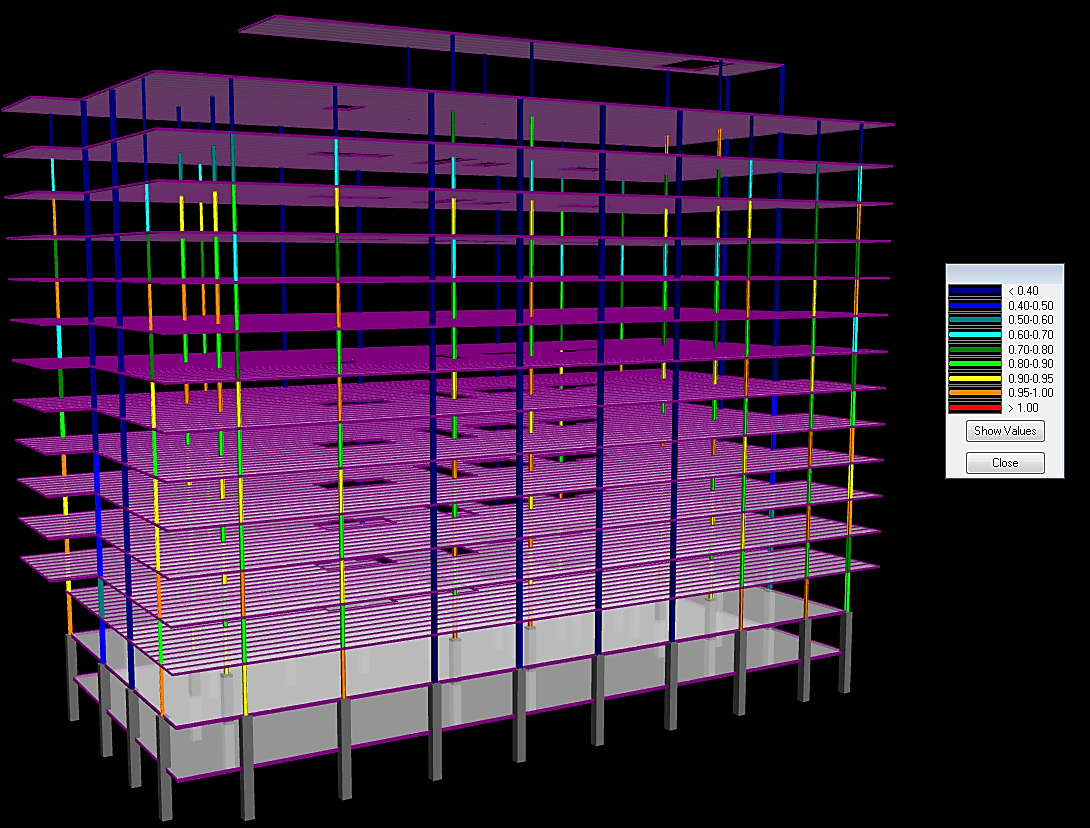 Building Introduction
Design Scenario and Proposed Solution
Gravity Redesign
Preliminary Vibrations Analysis and Layout
Beam and Column Designs
Final Vibrations Analysis 
Lateral Redesign
Layout
Moment Frames
Shear Walls
Architecture Breadth
Construction Breadth 
Conclusions
Spliced every 2 stories 

Each column line has consistent column depth
Exterior Column  Line
W10X33
W10X88
La Jolla Commons Office Tower
Column Designs
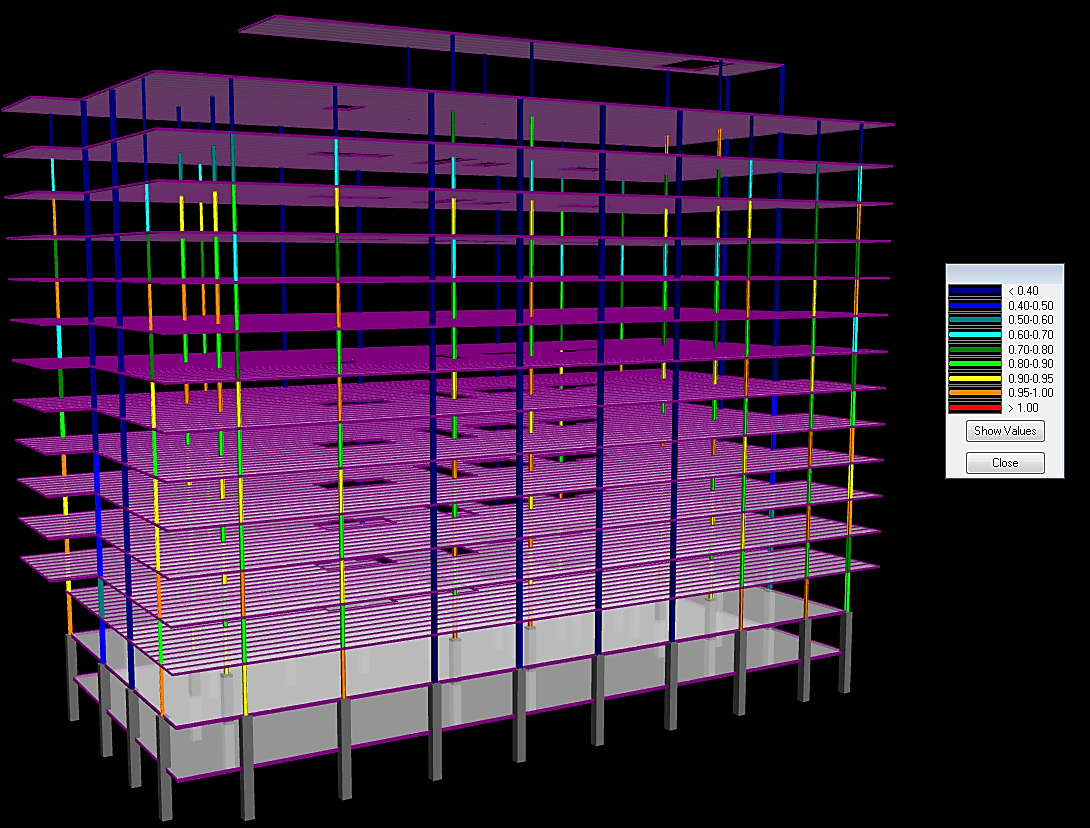 Building Introduction
Design Scenario and Proposed Solution
Gravity Redesign
Preliminary Vibrations Analysis and Layout
Beam and Column Designs
Final Vibrations Analysis 
Lateral Redesign
Layout
Moment Frames
Shear Walls
Architecture Breadth
Construction Breadth 
Conclusions
Spliced every 2 stories 

Each column line has consistent column depth
Exterior Column  Line 
Interior Column Line
W14X43
W14X193
La Jolla Commons Office Tower
Final Vibrations Analysis
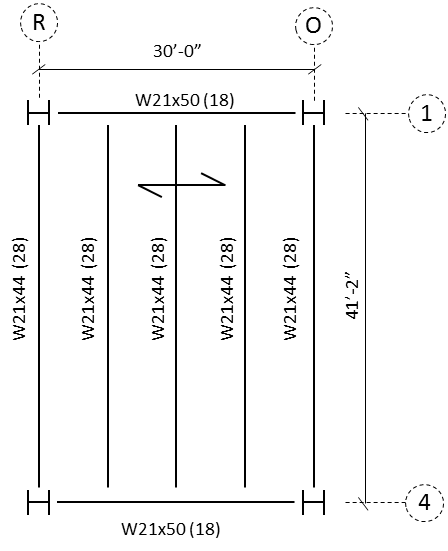 Building Introduction
Design Scenario and Proposed Solution
Gravity Redesign
Preliminary Vibrations Analysis and Layout
Beam and Column Designs
Final Vibrations Analysis 
Lateral Redesign
Layout
Moment Frames
Shear Walls
Architecture Breadth
Construction Breadth 
Conclusions
From AISC DG 11 – Table 4.1
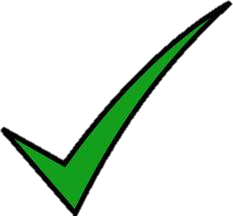 La Jolla Commons Office Tower
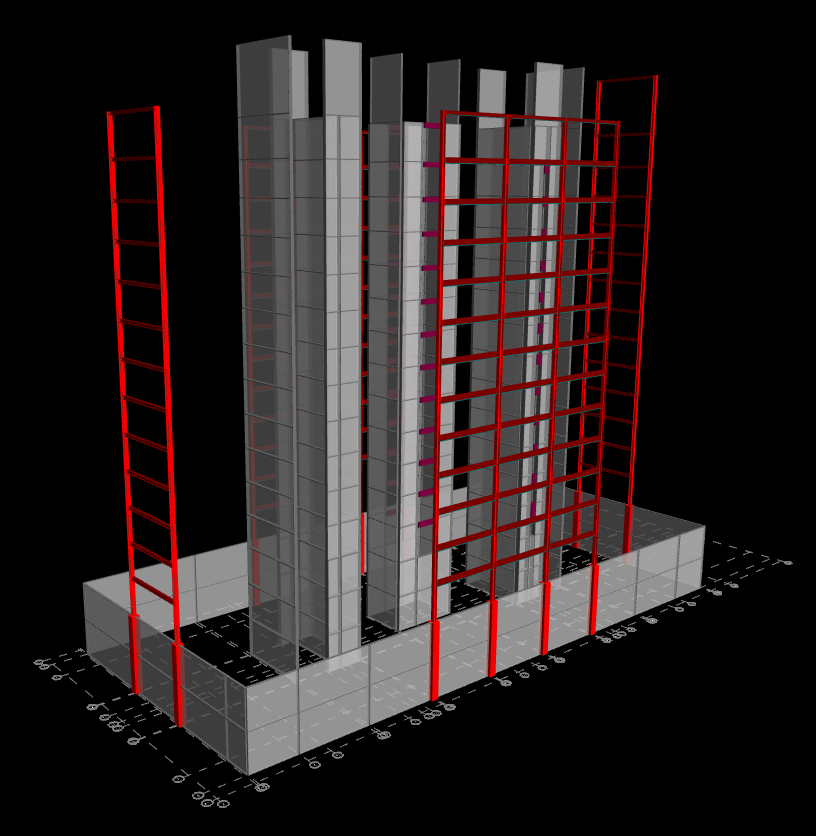 Building Introduction
Design Scenario and Proposed Solution
Gravity Redesign
Preliminary Vibrations Analysis and Layout
Beam and Column Designs
Final Vibrations Analysis 
Lateral Redesign
Layout
Moment Frames
Shear Walls
Architecture Breadth
Construction Breadth 
Conclusions
Lateral Redesign
La Jolla Commons Office Tower
Lateral System
Building Introduction
Design Scenario and Proposed Solution
Gravity Redesign 
Preliminary Vibrations Analysis and Layout
Beam and Column Designs
Final Vibrations Analysis 
Lateral Redesign
Layout
Moment Frames
Shear Walls
Architecture Breadth
Construction Breadth 
Conclusions
La Jolla Commons Office Tower
Existing Lateral System Layout
Building Introduction
Design Scenario and Proposed Solution
Gravity Redesign
Preliminary Vibrations Analysis and Layout
Beam and Column Designs
Final Vibrations Analysis 
Lateral Redesign
Layout
Moment Frames
Shear Walls
Architecture Breadth
Construction Breadth 
Conclusions
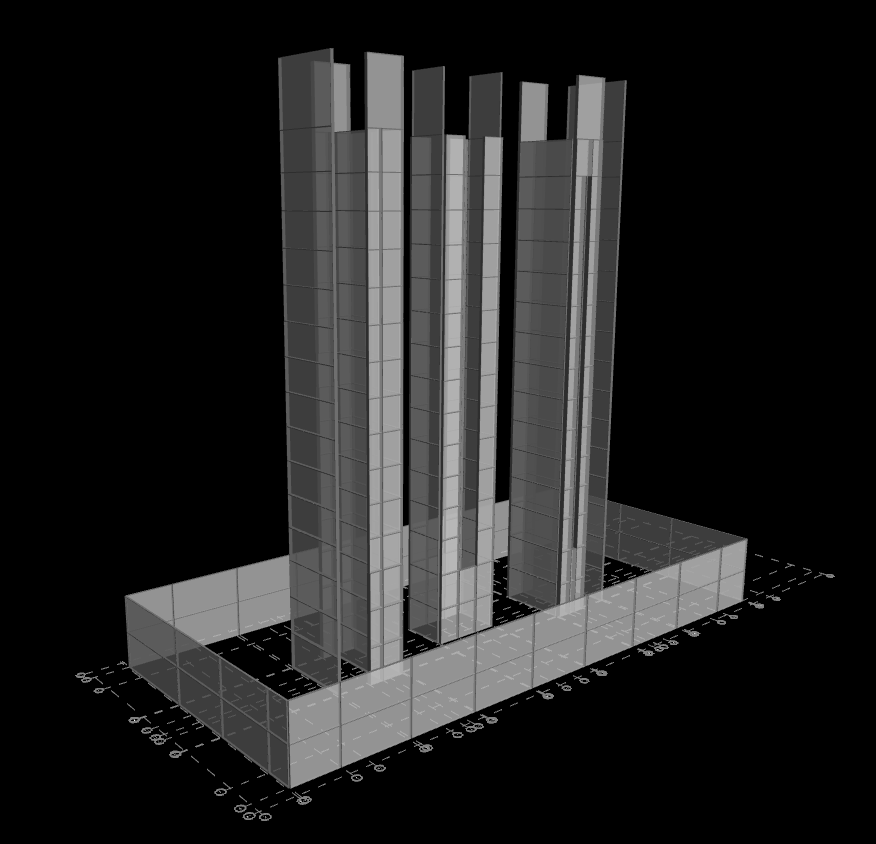 COR
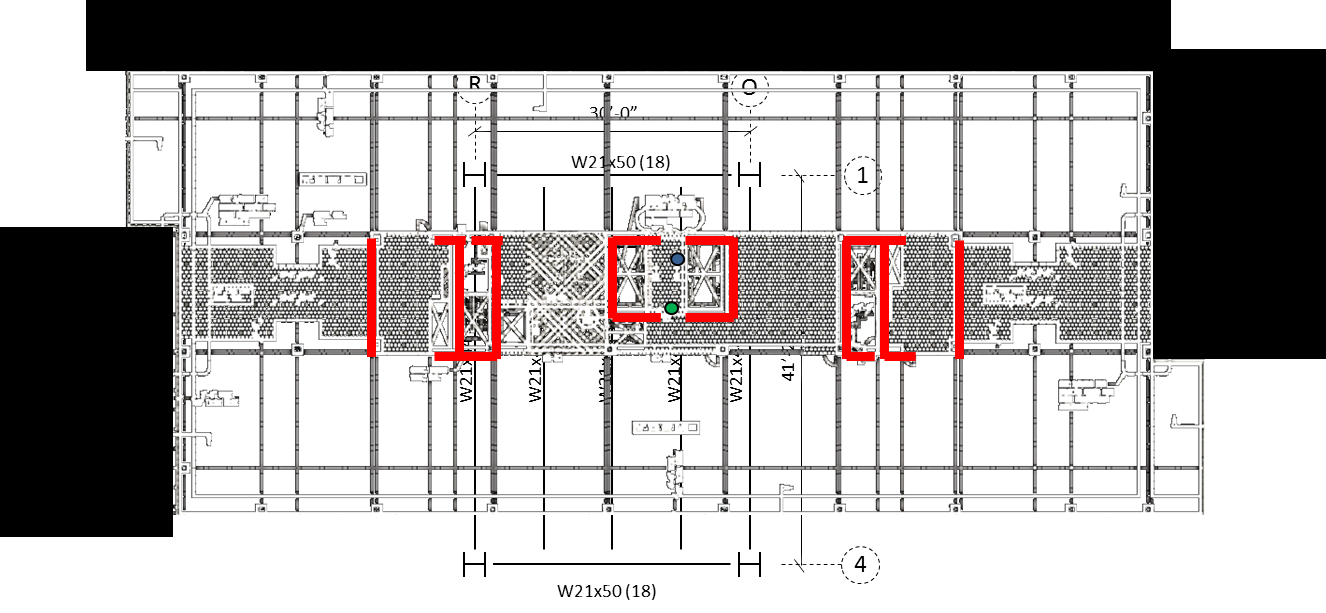 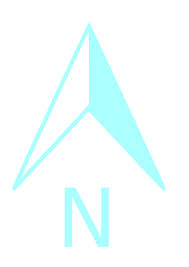 N
Eccentricity = 10’
COM
La Jolla Commons Office Tower
New Lateral System Layout
Building Introduction
Design Scenario and Proposed Solution
Gravity Redesign
Preliminary Vibrations Analysis and Layout
Beam and Column Designs
Final Vibrations Analysis 
Lateral Redesign
Layout
Moment Frames
Shear Walls
Architecture Breadth
Construction Breadth 
Conclusions
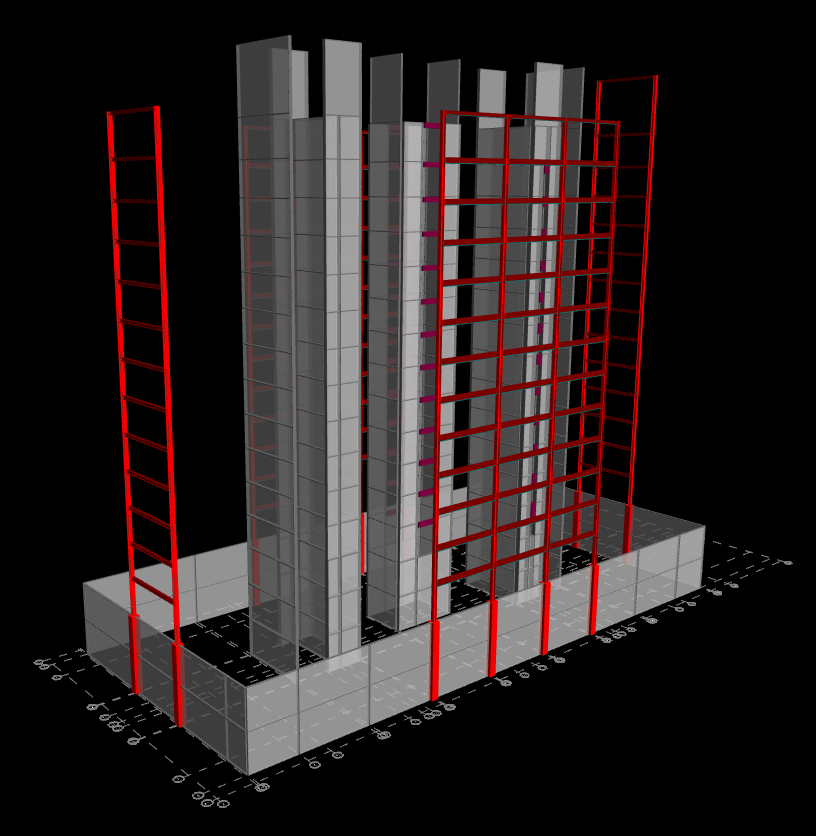 COR
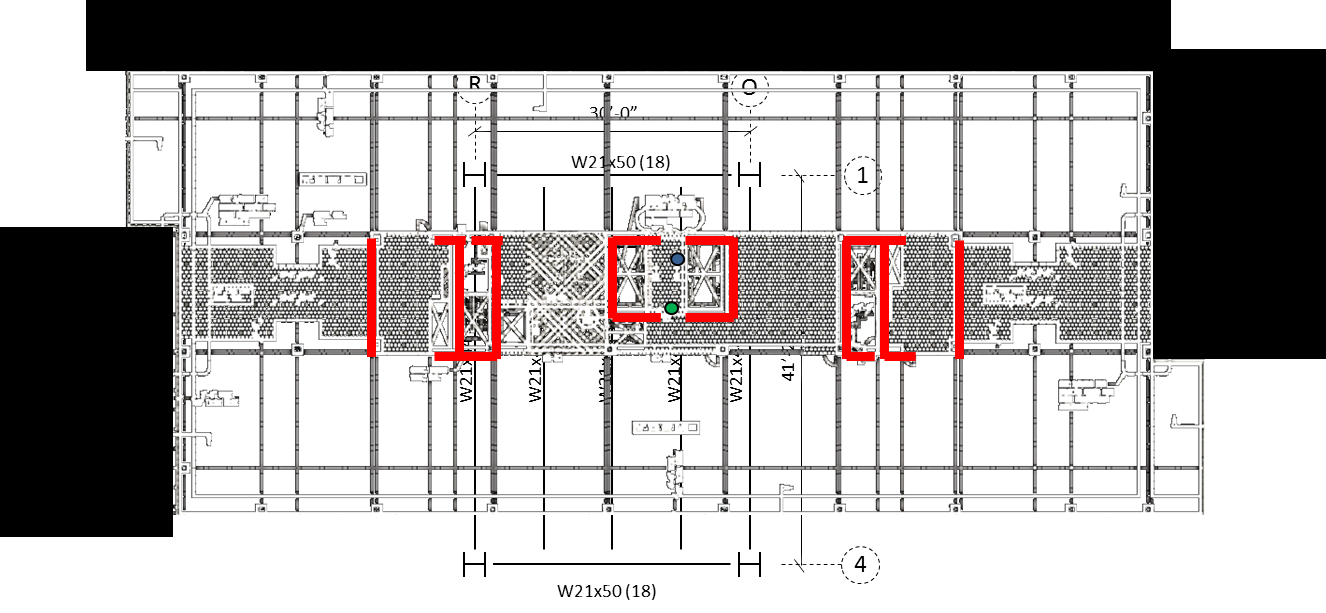 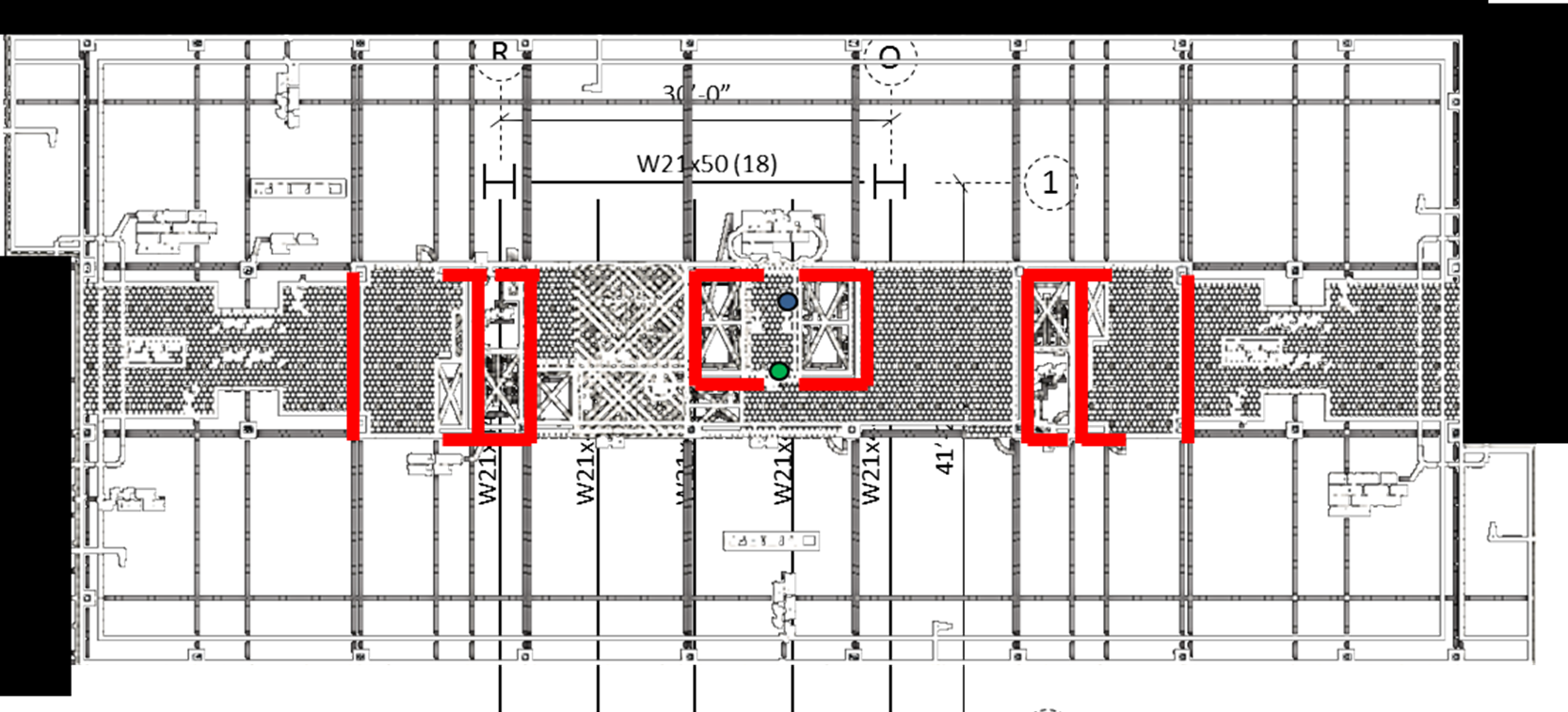 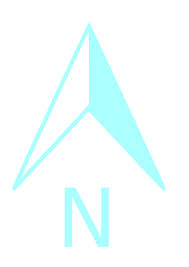 N
Eccentricity = 1’
COM
La Jolla Commons Office Tower
RAM Model
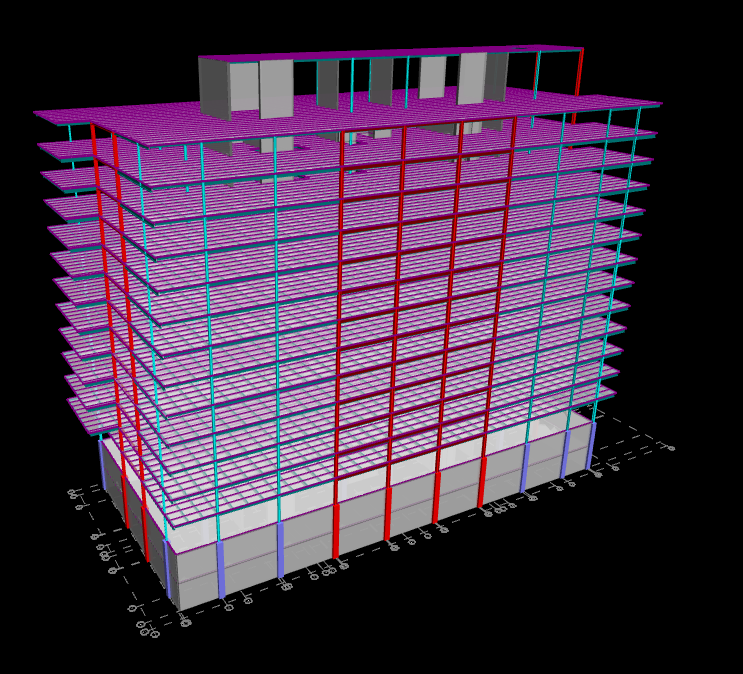 Building Introduction
Design Scenario and Proposed Solution
Gravity Redesign
Preliminary Vibrations Analysis and Layout
Beam and Column Designs
Final Vibrations Analysis 
Lateral Redesign
Layout
Moment Frames
Shear Walls
Architecture Breadth
Construction Breadth 
Conclusions
Rigid diaphragms

Wall shell elements neglect out of plane stiffness

Stiffness reduction based on ACI 318-11

Panel zone deformations considered

Base constraints
La Jolla Commons Office Tower
Special Moment Frames
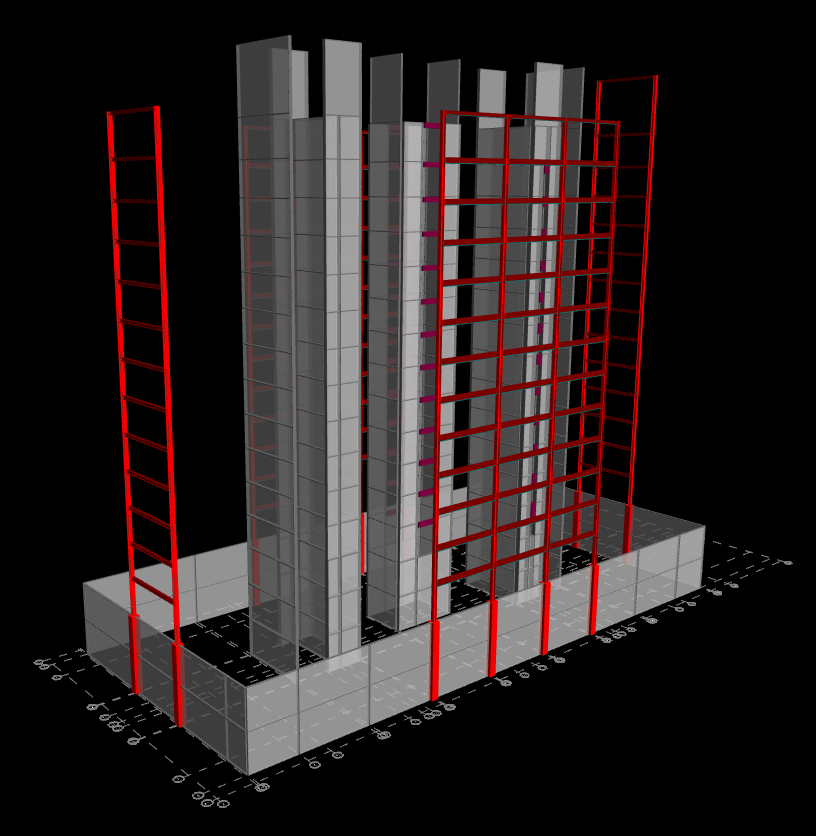 Building Introduction
Design Scenario and Proposed Solution
Gravity Redesign
Preliminary Vibrations Analysis and Layout
Beam and Column Designs
Final Vibrations Analysis 
Lateral Redesign
Layout
Moment Frames
Shear Walls
Architecture Breadth
Construction Breadth 
Conclusions
Special moment frames required by ASCE 7-10 
SDC D
198’ > 65’

Designed to be “clean column” 
Strong panel zone

Strength and joint optimizations for seismic
La Jolla Commons Office Tower
Special Moment Frames
Building Introduction
Design Scenario and Proposed Solution
Gravity Redesign
Preliminary Vibrations Analysis and Layout
Beam and Column Designs
Final Vibrations Analysis 
Lateral Redesign
Layout
Moment Frames
Shear Walls
Architecture Breadth
Construction Breadth 
Conclusions
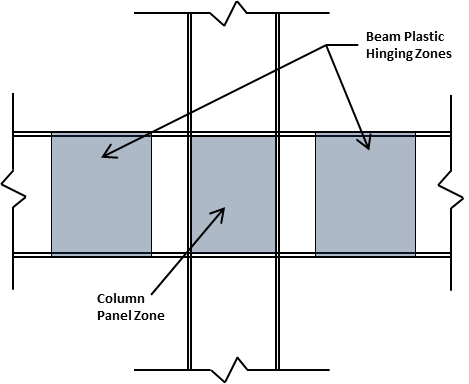 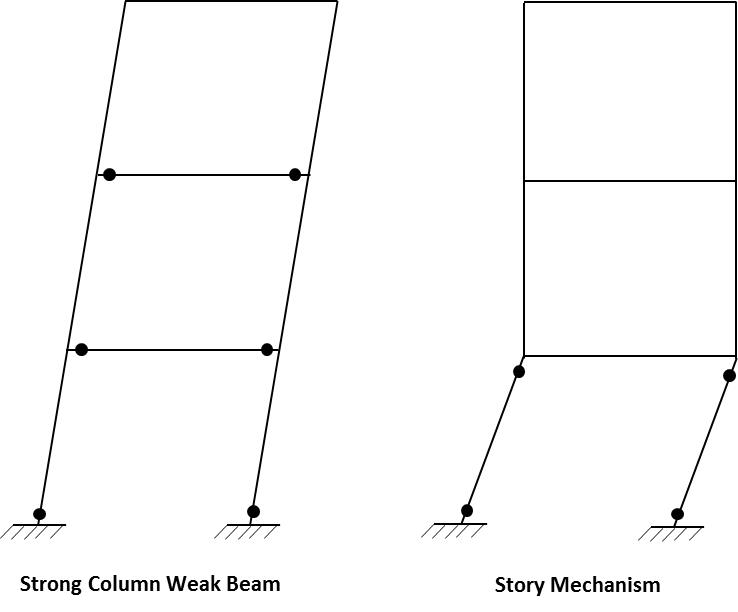 [Speaker Notes: Special attention to connection detailing

No openings in beam at hinge locations

Force elasticity into beams – Strong Panel Zone
Connection design
Reduce beam section at hinge zone

75% of elastic deformation in beam hinges

Requirements for Highly Ductile members]
La Jolla Commons Office Tower
Special Moment Frames
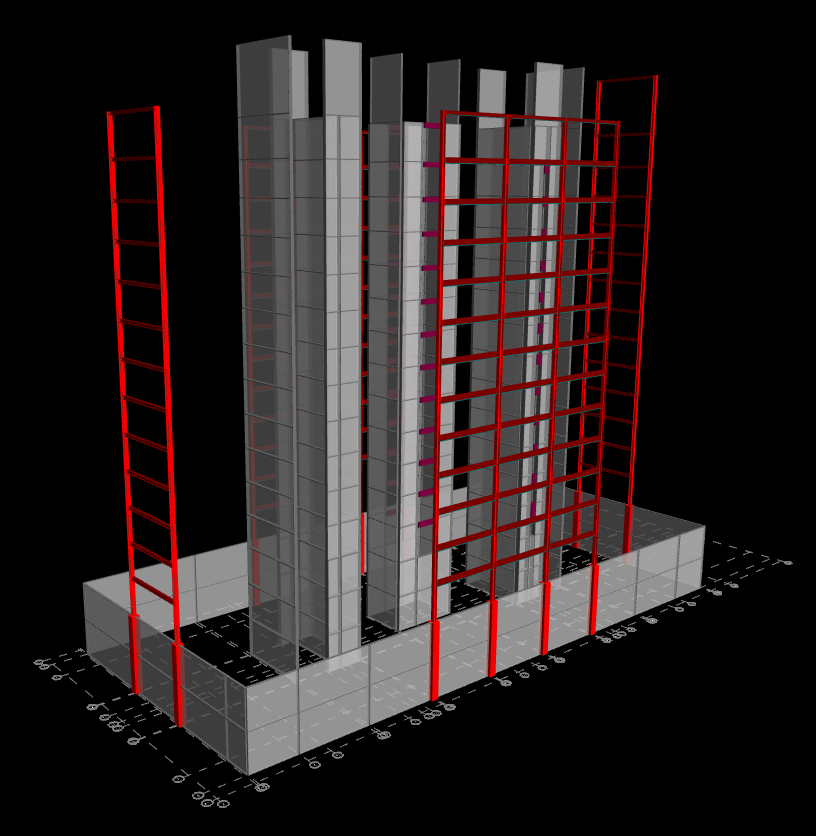 Building Introduction
Design Scenario and Proposed Solution
Gravity Redesign
Preliminary Vibrations Analysis and Layout
Beam and Column Designs
Final Vibrations Analysis 
Lateral Redesign
Layout
Moment Frames
Shear Walls
Architecture Breadth
Construction Breadth 
Conclusions
FRAME 1
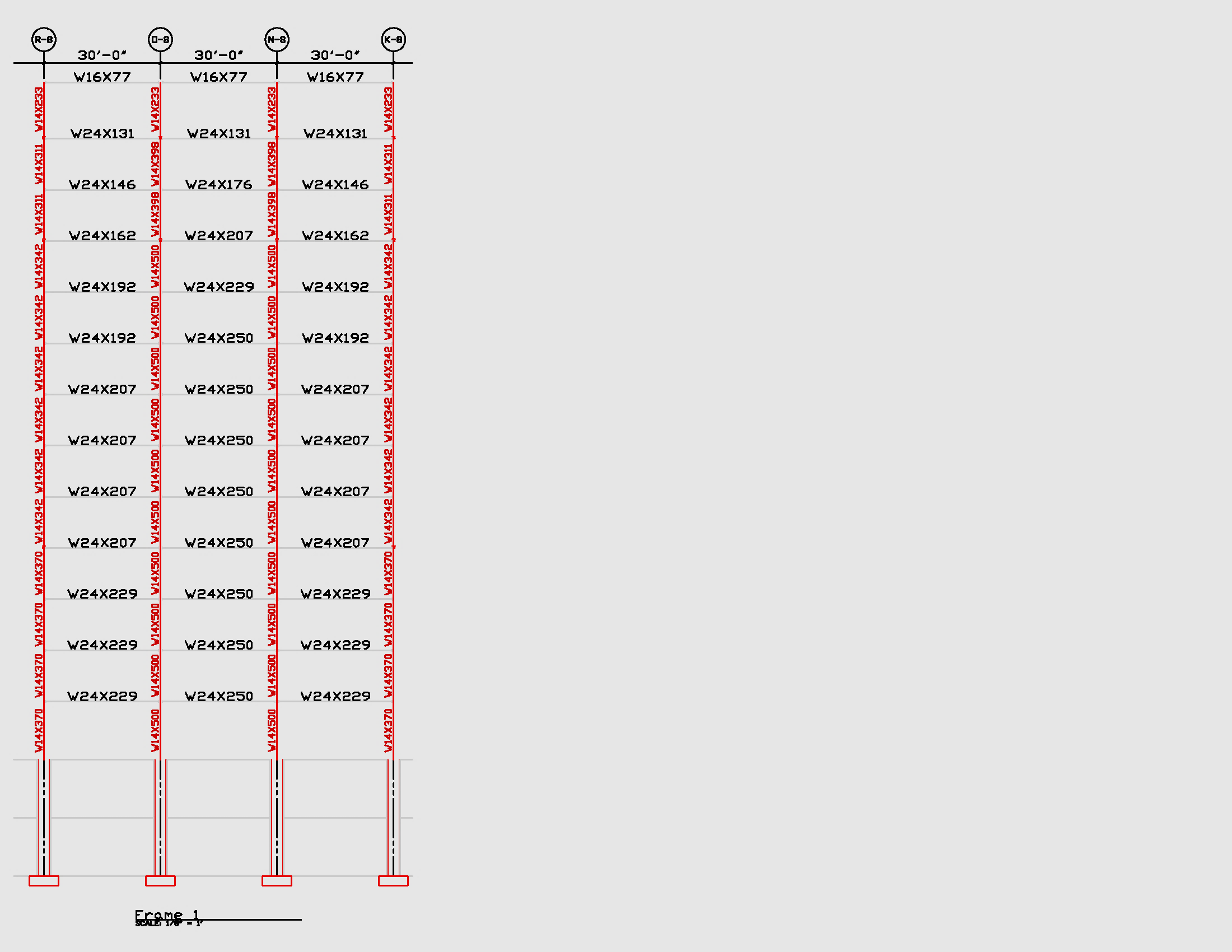 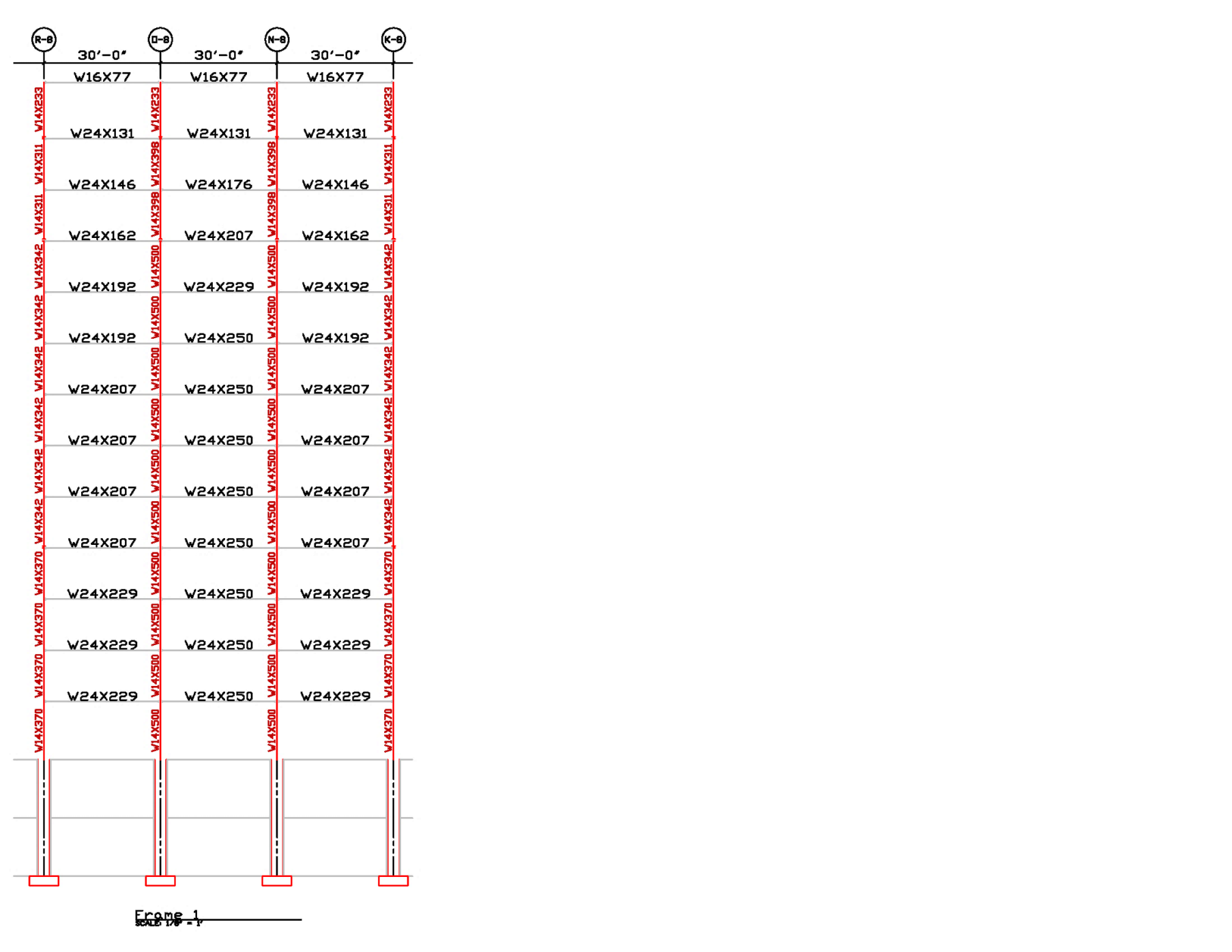 Levels 3-5
La Jolla Commons Office Tower
Special Concrete Shear Walls
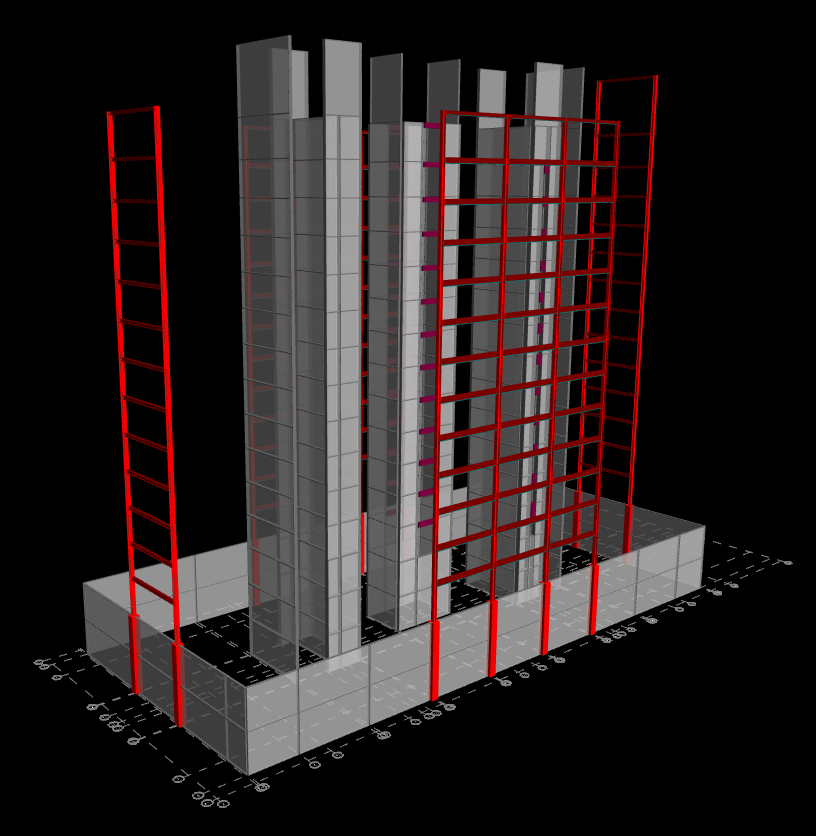 Building Introduction
Design Scenario and Proposed Solution
Gravity Redesign
Preliminary Vibrations Analysis and Layout
Beam and Column Designs
Final Vibrations Analysis 
Lateral Redesign
Layout
Moment Frames
Shear Walls
Architecture Breadth
Construction Breadth 
Conclusions
Thickness not reduced to control drift

Reinforcing redesigned for reduced loads
According to ACI 318-11 Ch. 21
La Jolla Commons Office Tower
Special Concrete Shear Walls
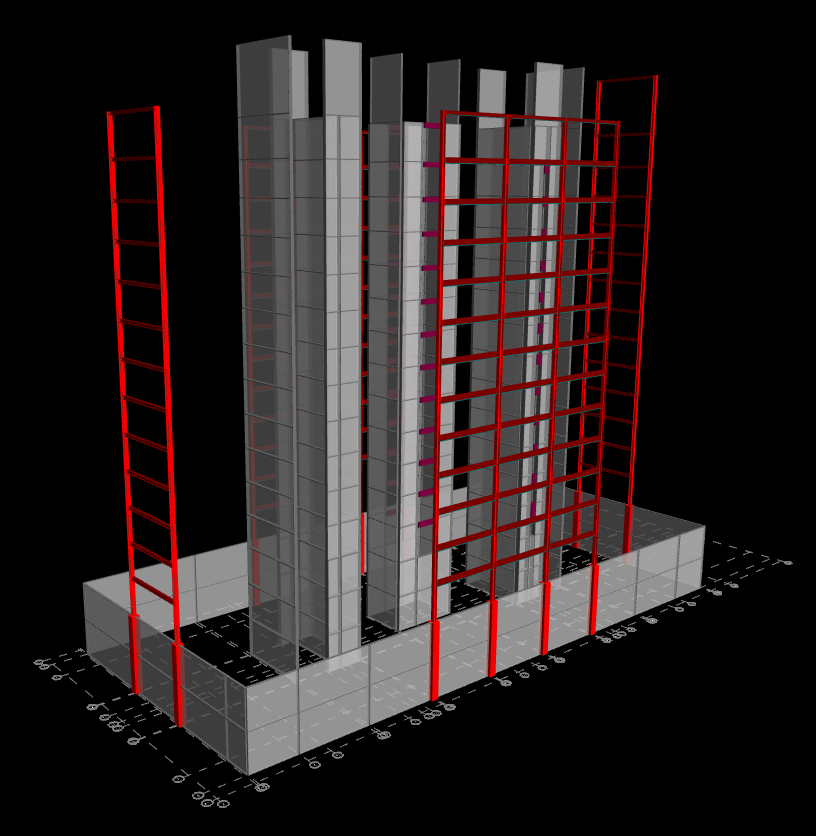 Building Introduction
Design Scenario and Proposed Solution
Gravity Redesign
Preliminary Vibrations Analysis and Layout
Beam and Column Designs
Final Vibrations Analysis 
Lateral Redesign
Layout
Moment Frames
Shear Walls
Architecture Breadth
Construction Breadth 
Conclusions
Shear Wall U Level 2– Reinforcing redesign
7000 PSI NW Concrete, 18” Thick
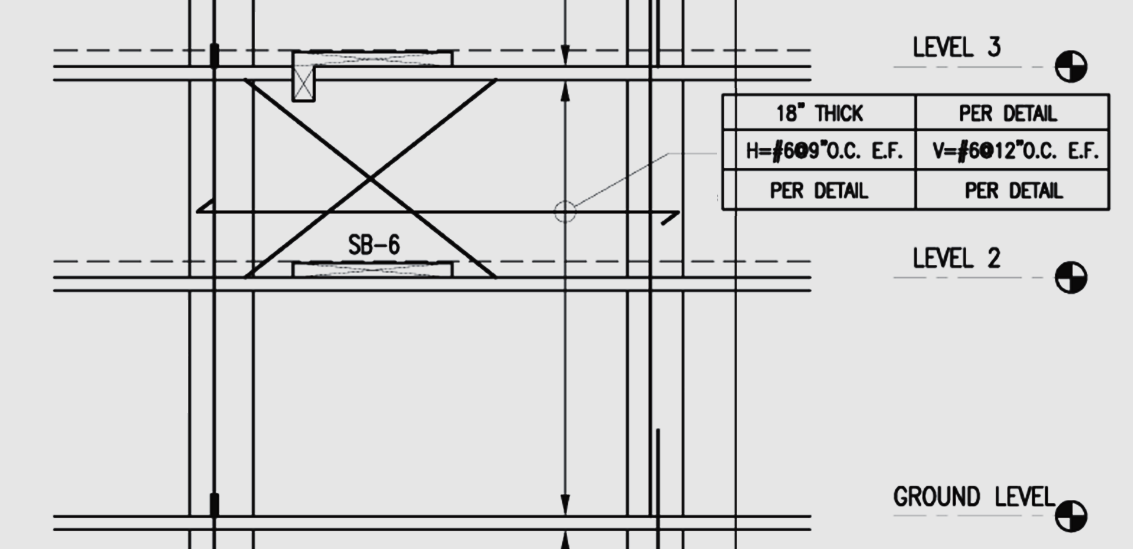 H = #6 @ 9” O.C.
V = #6 @ 9” O.C.
One curtain only
Image from Project Documents Provided  Courtesy of HINES
La Jolla Commons Office Tower
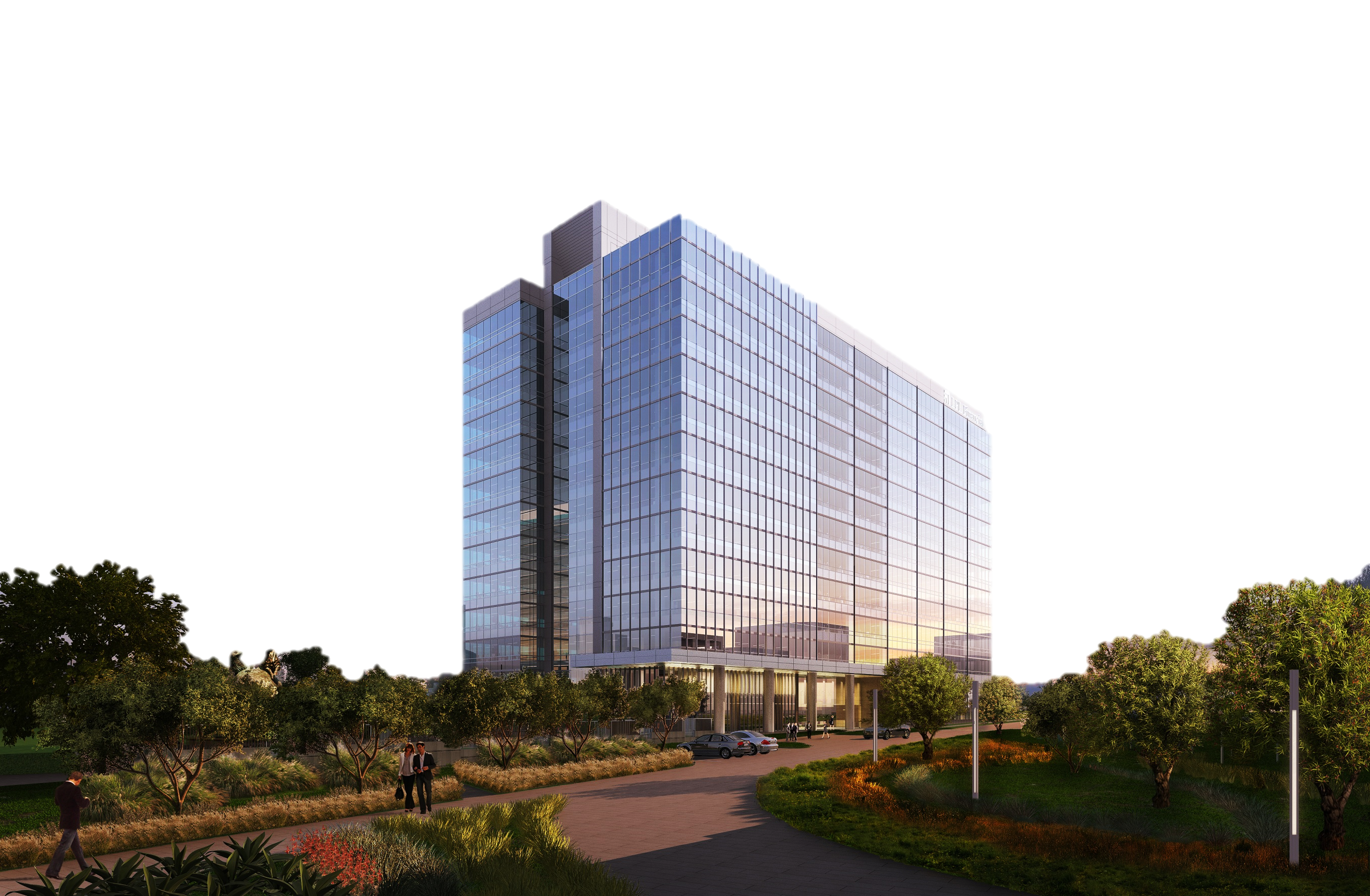 Building Introduction
Design Scenario and Proposed Solution
Gravity Redesign
Preliminary Vibrations Analysis and Layout
Beam and Column Designs
Final Vibrations Analysis 
Lateral Redesign
Layout
Moment Frames
Shear Walls
Architecture Breadth
Construction Breadth 
Conclusions
Architecture Breadth
Photo Provided Courtesy of HINES
La Jolla Commons Office Tower
Floor-to-Ceiling Height
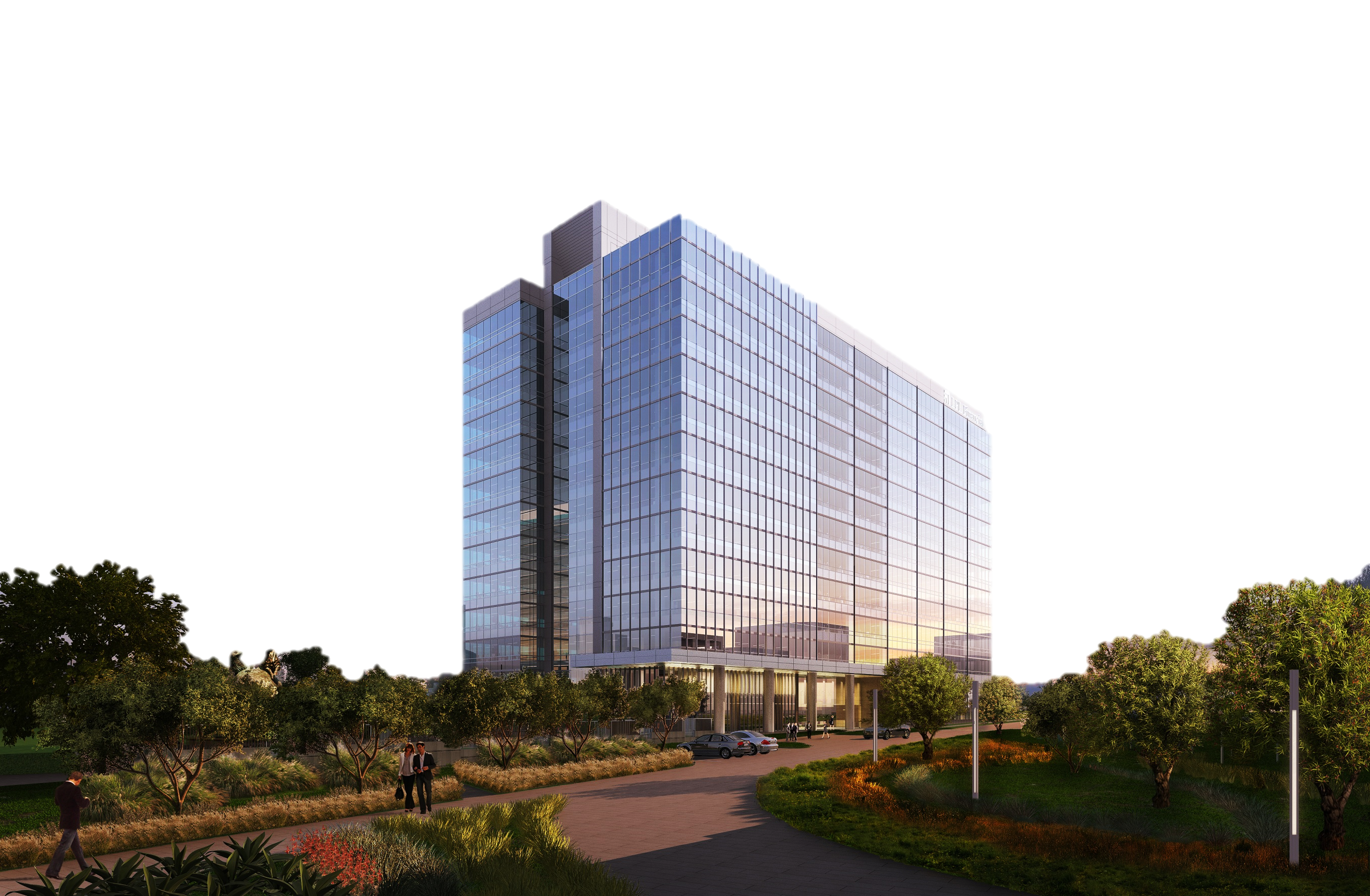 Building Introduction
Design Scenario and Proposed Solution
Gravity Redesign
Preliminary Vibrations Analysis and Layout
Beam and Column Designs
Final Vibrations Analysis 
Lateral Redesign
Layout
Moment Frames
Shear Walls
Architecture Breadth
Construction Breadth 
Conclusions
Building height limited to 198’-8” by FAA

Steel creates a deeper structural system than concrete

Loss of floor-to-ceiling space
198’ – 8”
Photo Provided Courtesy of HINES
La Jolla Commons Office Tower
Floor-to-Ceiling Height
Building Introduction
Design Scenario and Proposed Solution
Gravity Redesign
Preliminary Vibrations Analysis and Layout
Beam and Column Designs
Final Vibrations Analysis 
Lateral Redesign
Layout
Moment Frames
Shear Walls
Architecture Breadth
Construction Breadth 
Conclusions
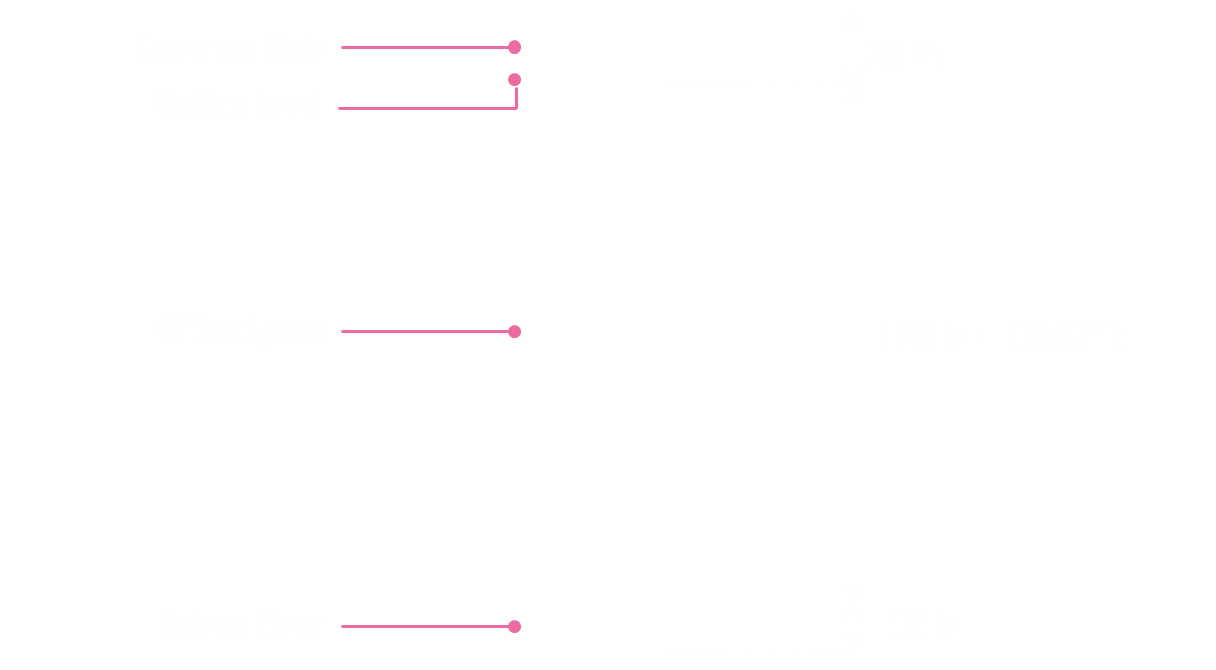 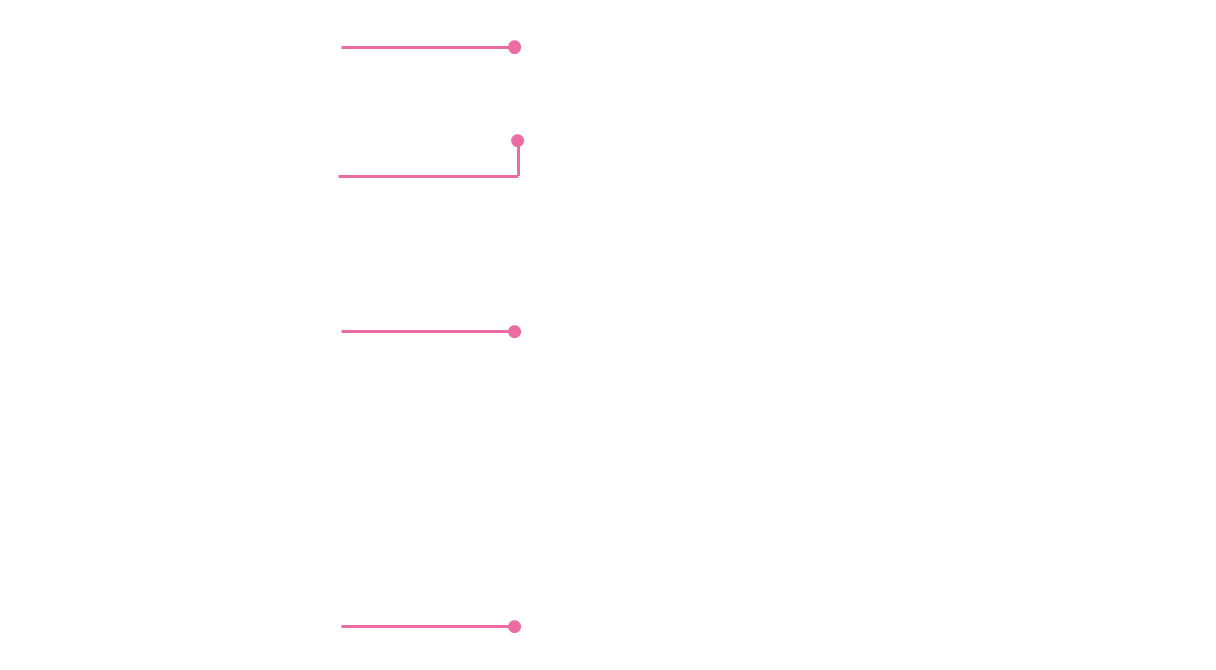 9’-2”
10’-8”
1’-6”  Decrease in floor-to-ceiling height
Concrete
Steel
La Jolla Commons Office Tower
Building Introduction
Design Scenario and Proposed Solution
Gravity Redesign
Preliminary Vibrations Analysis and Layout
Beam and Column Designs
Final Vibrations Analysis 
Lateral Redesign
Layout
Moment Frames
Shear Walls
Architecture Breadth
Construction Breadth 
Conclusions
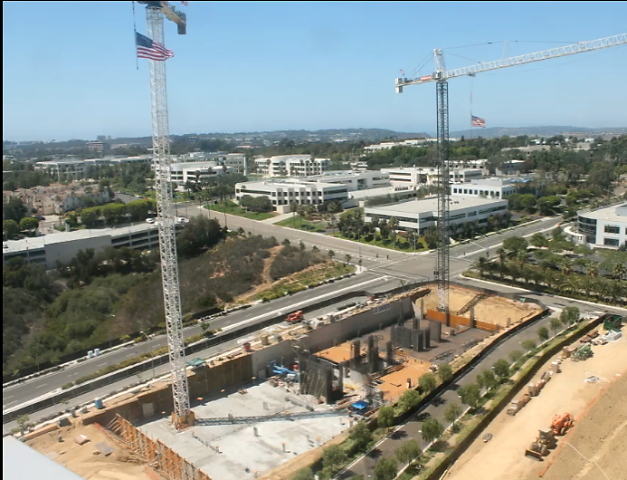 Construction Breadth
Photo Provided Courtesy of HINES
La Jolla Commons Office Tower
Concrete System Cost
Building Introduction
Design Scenario and Proposed Solution
Gravity Redesign
Preliminary Vibrations Analysis and Layout
Beam and Column Designs
Final Vibrations Analysis 
Lateral Redesign
Layout
Moment Frames
Shear Walls
Architecture Breadth
Construction Breadth 
Conclusions
Cost information provided by Hines

Concrete chosen because it was cheaper than steel system

Approximately $61 per SF
La Jolla Commons Office Tower
Steel System Cost
Building Introduction
Design Scenario and Proposed Solution
Gravity Redesign
Preliminary Vibrations Analysis and Layout
Beam and Column Designs
Final Vibrations Analysis 
Lateral Redesign
Layout
Moment Frames
Shear Walls
Architecture Breadth
Construction Breadth 
Conclusions
Based on cost information from RS Means 2009


Approximately $65 per SF
La Jolla Commons Office Tower
Cost Comparison
Building Introduction
Design Scenario and Proposed Solution
Gravity Redesign
Preliminary Vibrations Analysis and Layout
Beam and Column Designs
Final Vibrations Analysis 
Lateral Redesign
Layout
Moment Frames
Shear Walls
Architecture Breadth
Construction Breadth 
Conclusions
23 % Increase in cost for steel system

Validates original decision by designers to design structure in concrete
La Jolla Commons Office Tower
Concrete System Schedule
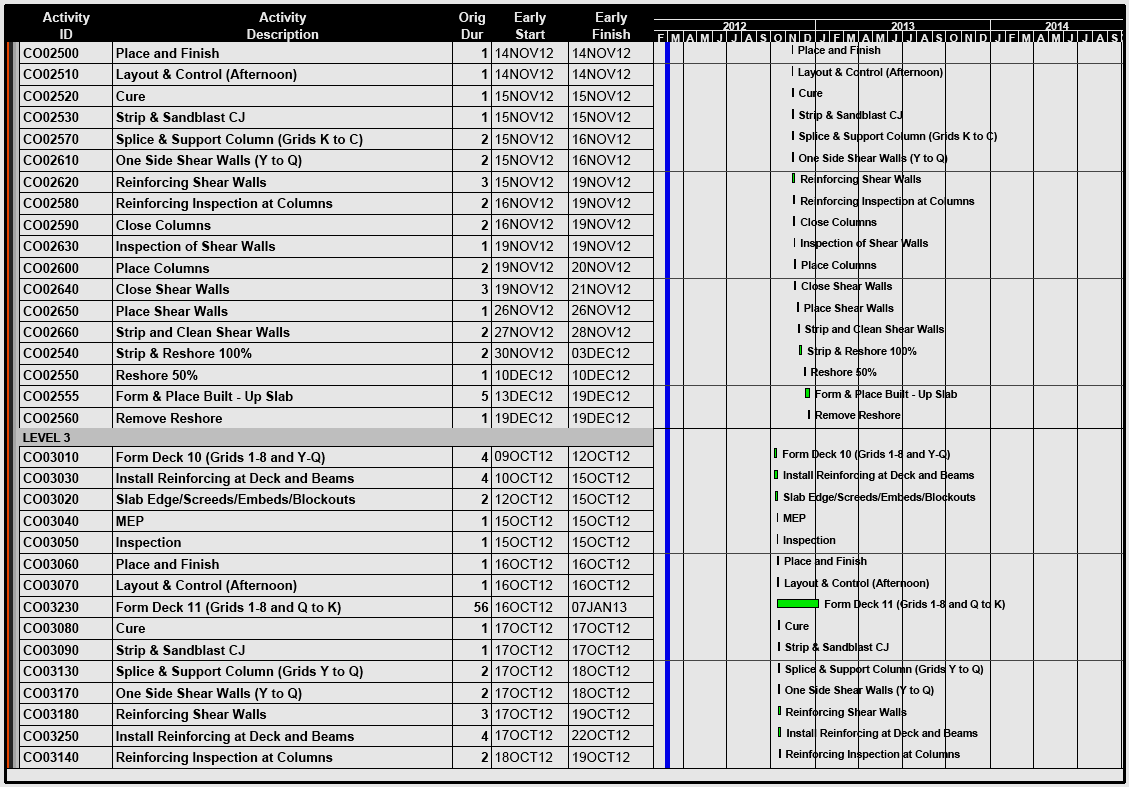 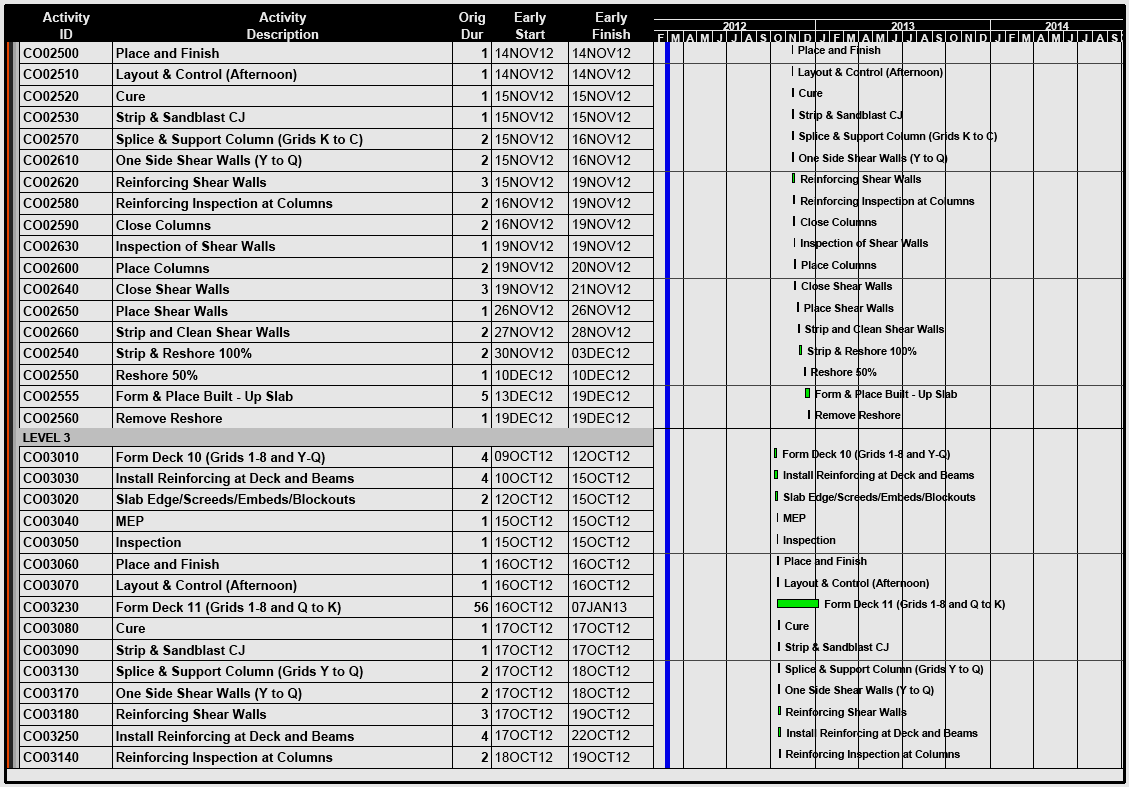 Building Introduction
Design Scenario and Proposed Solution
Gravity Redesign
Preliminary Vibrations Analysis and Layout
Beam and Column Designs
Final Vibrations Analysis 
Lateral Redesign
Layout
Moment Frames
Shear Walls
Architecture Breadth
Construction Breadth 
Conclusions
Schedule information provided by Hines

Superstructure duration | 240 days
Image Extracted from Project Schedule Provided Courtesy of HINES
La Jolla Commons Office Tower
Steel System Schedule
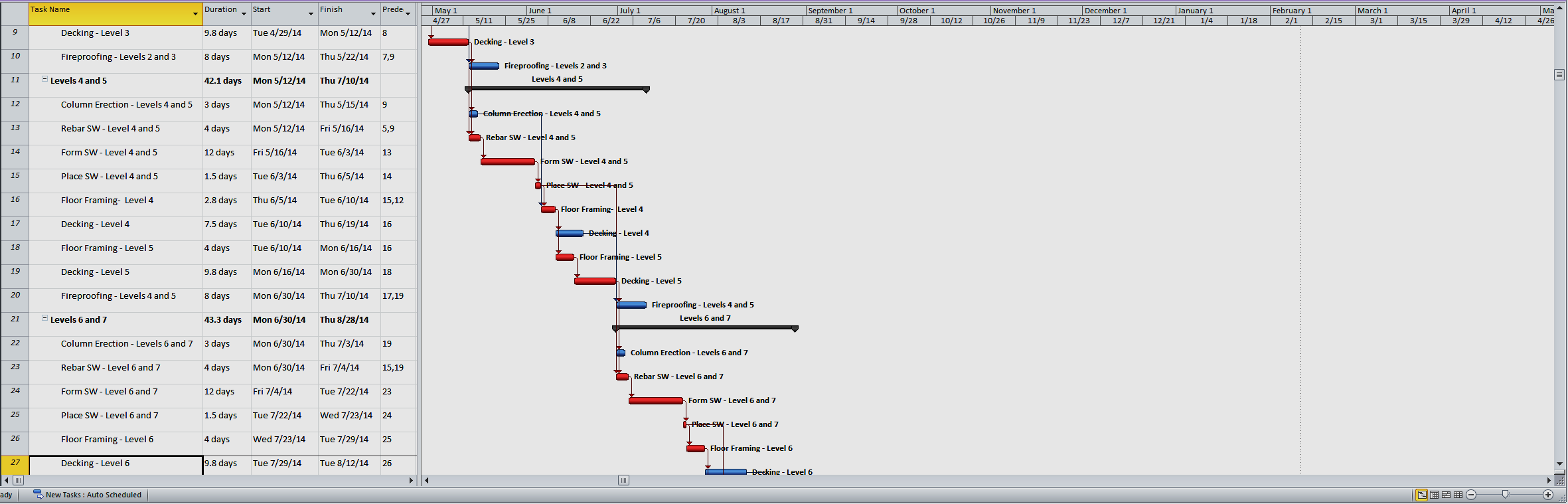 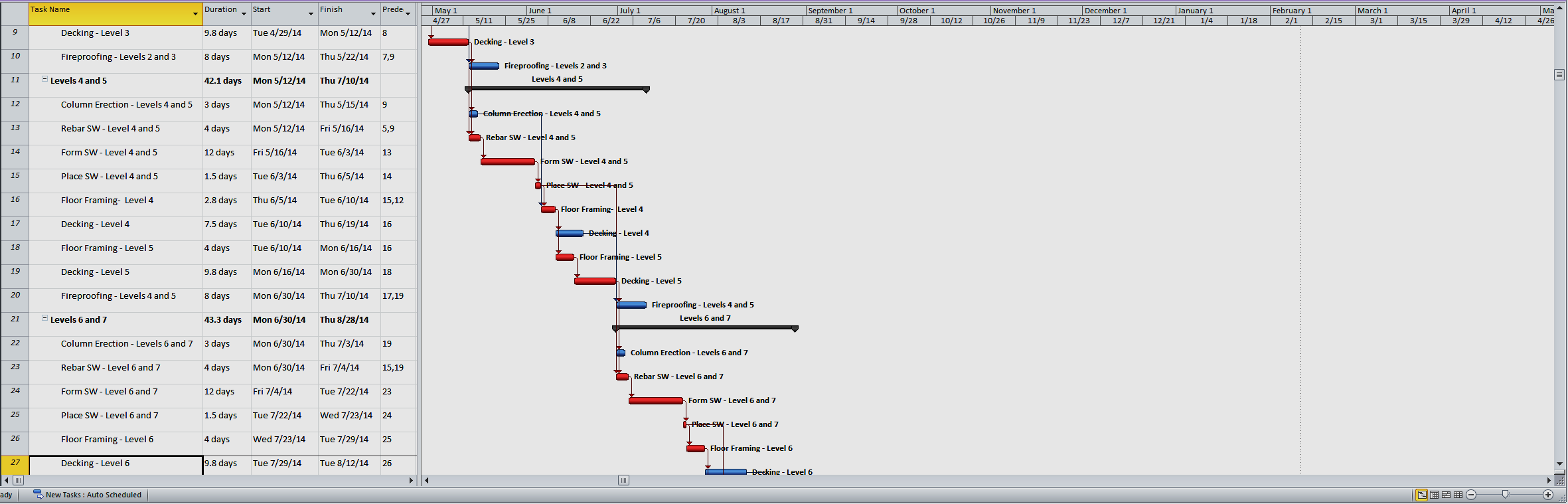 Building Introduction
Design Scenario and Proposed Solution
Gravity Redesign
Preliminary Vibrations Analysis and Layout
Beam and Column Designs
Final Vibrations Analysis 
Lateral Redesign
Layout
Moment Frames
Shear Walls
Architecture Breadth
Construction Breadth 
Conclusions
Schedule produced in Microsoft Project

Durations from RS Means 2009

Superstructure duration | 230 days
La Jolla Commons Office Tower
Schedule Comparison
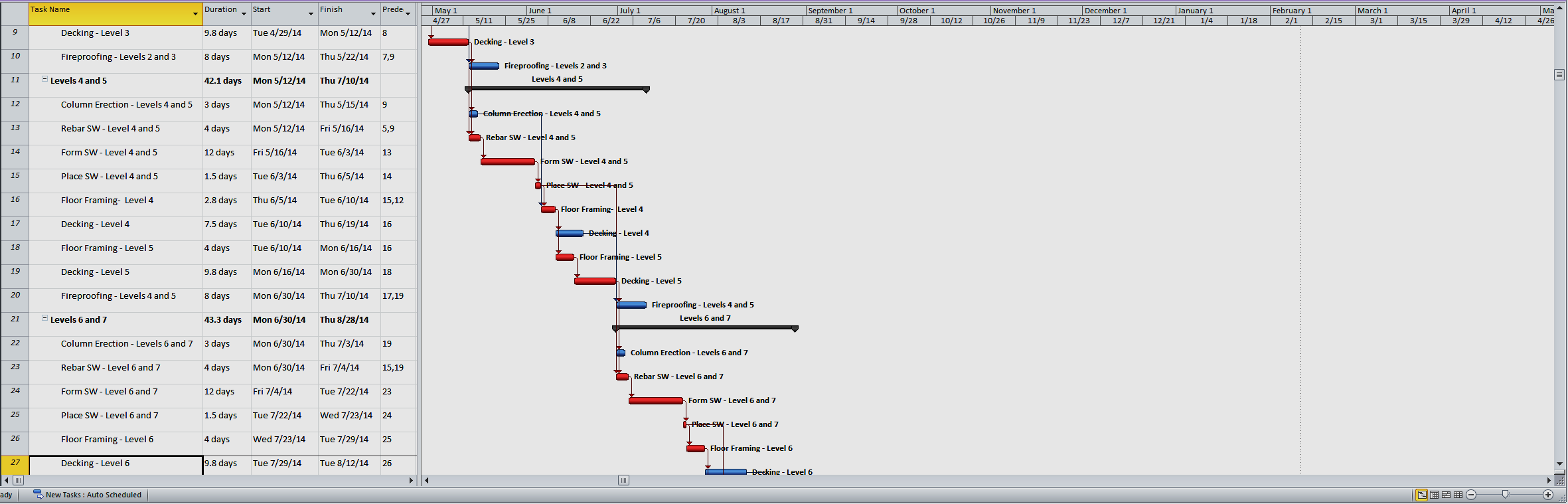 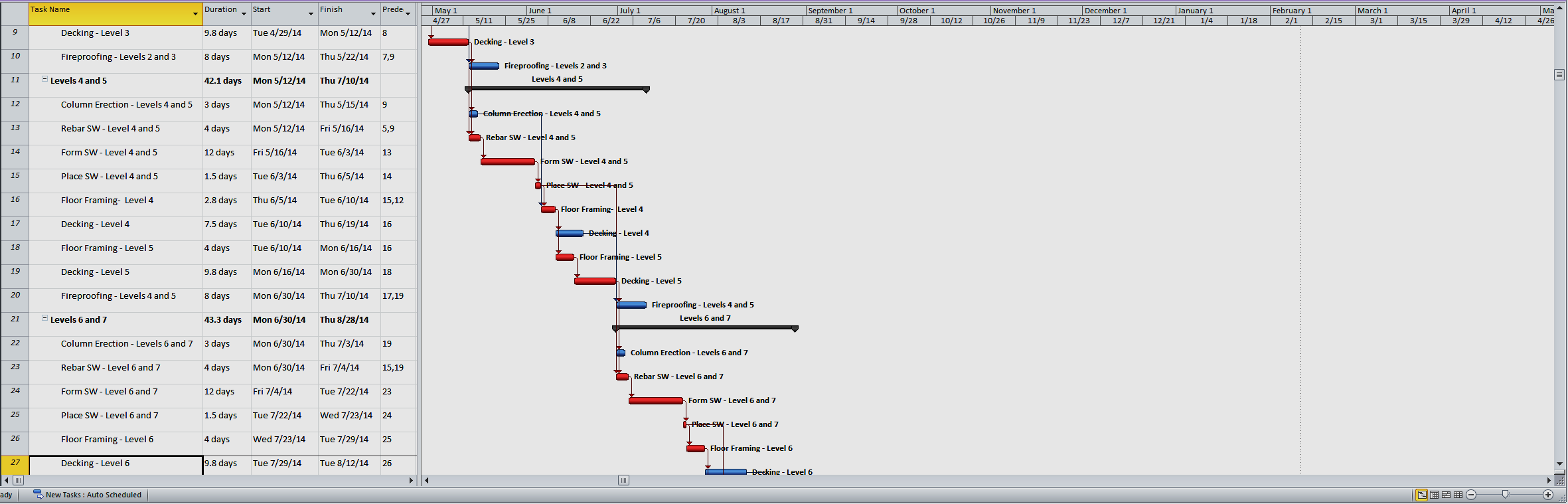 Building Introduction
Design Scenario and Proposed Solution
Gravity Redesign
Preliminary Vibrations Analysis and Layout
Beam and Column Designs
Final Vibrations Analysis 
Lateral Redesign
Layout
Moment Frames
Shear Walls
Architecture Breadth
Construction Breadth 
Conclusions
Only 2 weeks time savings

Not worth the 23% cost increase

If time savings were more significant, cost increase may have been offset
La Jolla Commons Office Tower
Conclusions
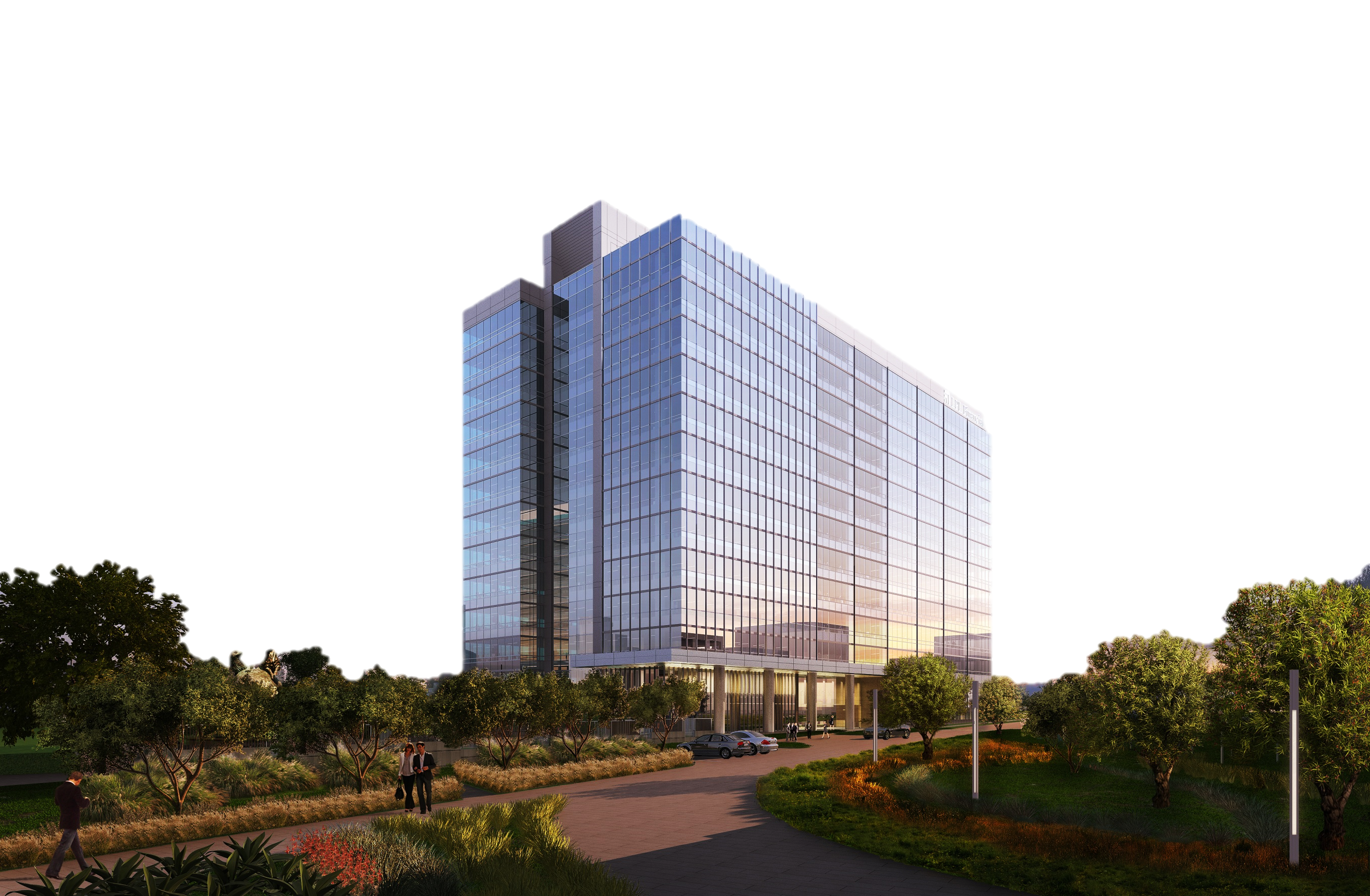 Building Introduction
Design Scenario and Proposed Solution
Gravity Redesign
Preliminary Vibrations Analysis and Layout
Beam and Column Designs
Final Vibrations Analysis 
Lateral Redesign
Layout
Moment Frames
Shear Walls
Architecture Breadth
Construction Breadth 
Conclusions
Designed a feasible steel gravity system with vibration reducing characteristics

Designed special steel moment frames

Eliminated torsional irregularity

Reduced floor-to-ceiling heights

Increased cost for steel structure is not offset by reduction in project schedule
Photo Provided Courtesy of HINES
La Jolla Commons Office Tower
Acknowledgements
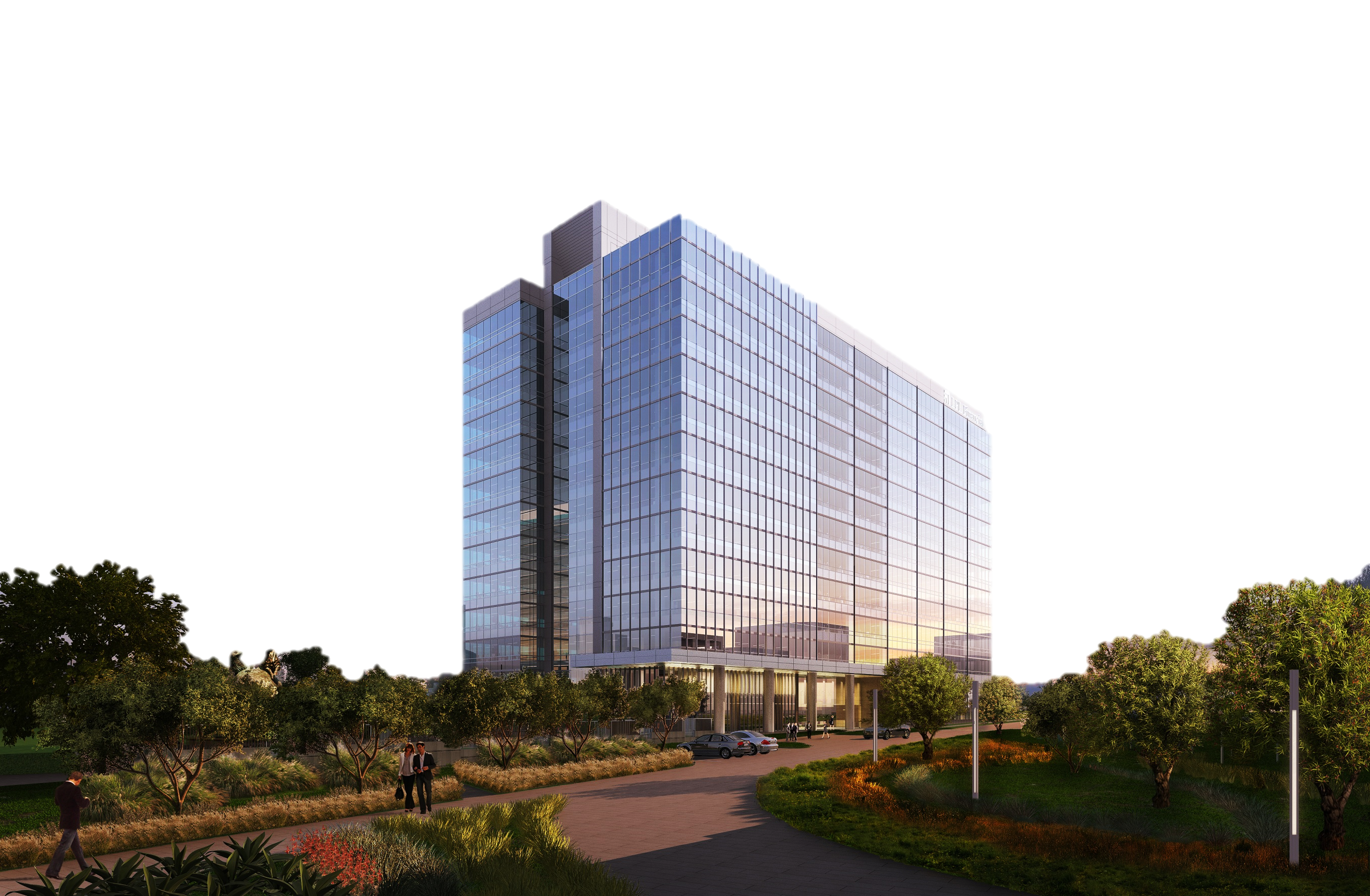 Building Introduction
Design Scenario and Proposed Solution
Gravity Redesign
Preliminary Vibrations Analysis and Layout
Beam and Column Designs
Final Vibrations Analysis 
Lateral Redesign
Layout
Moment Frames
Shear Walls
Architecture Breadth
Construction Breadth 
Conclusions
Special Thanks to: 

Hines

Nabih Youssef Associates 

AE Faculty  | especially Dr.  Linda Hanagan & Prof. Sustersic

Benjamin Barben

My loving family, boyfriend, friends, and classmates
Photo Provided Courtesy of HINES
La Jolla Commons Office Tower
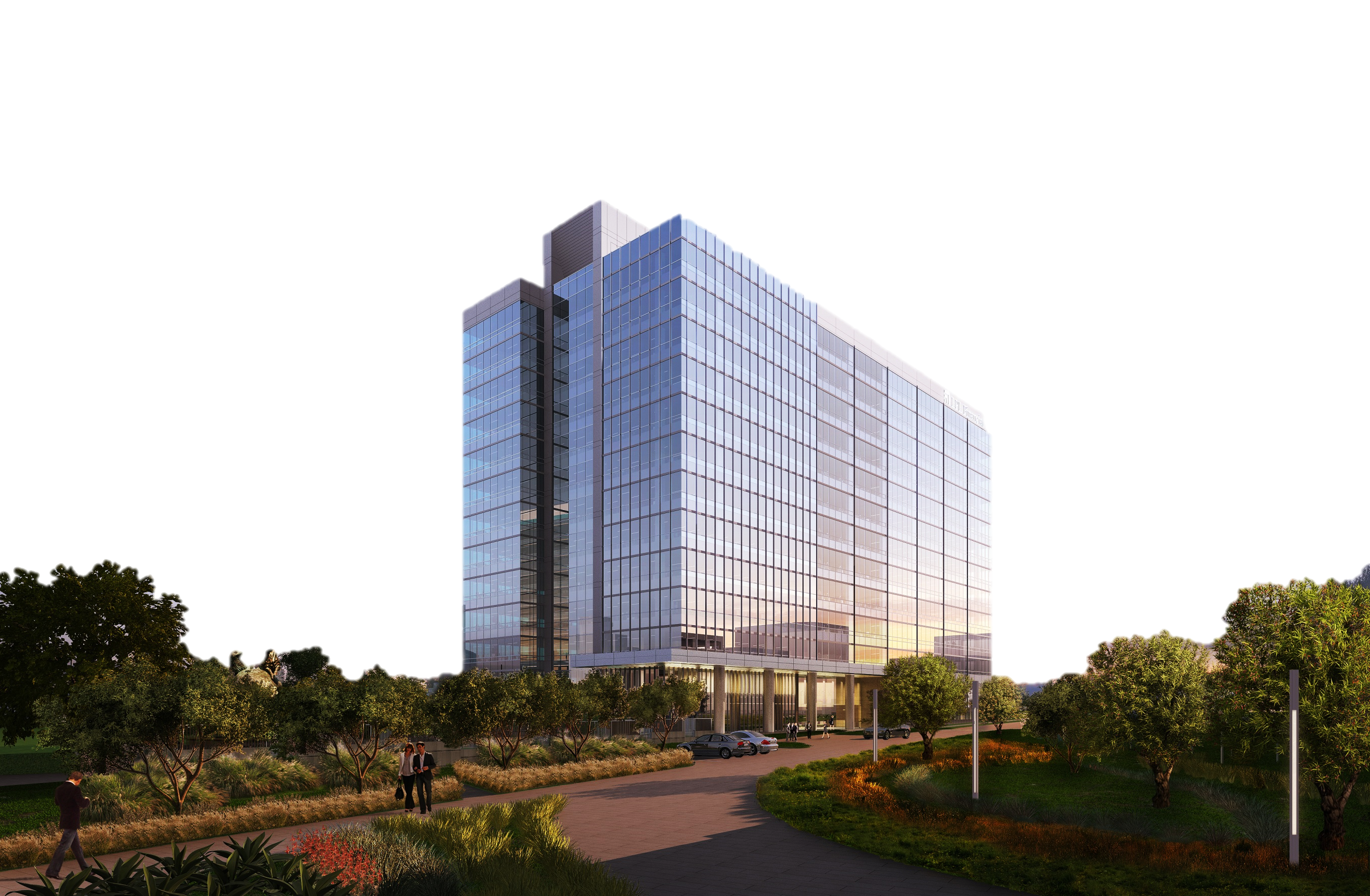 Building Introduction
Design Scenario and Proposed Solution
Gravity Redesign
Preliminary Vibrations Analysis and Layout
Beam and Column Designs
Final Vibrations Analysis 
Lateral Redesign
Layout
Moment Frames
Shear Walls
Architecture Breadth
Construction Breadth 
Conclusions
Questions and Comments?
Photo Provided Courtesy of HINES
La Jolla Commons Office Tower
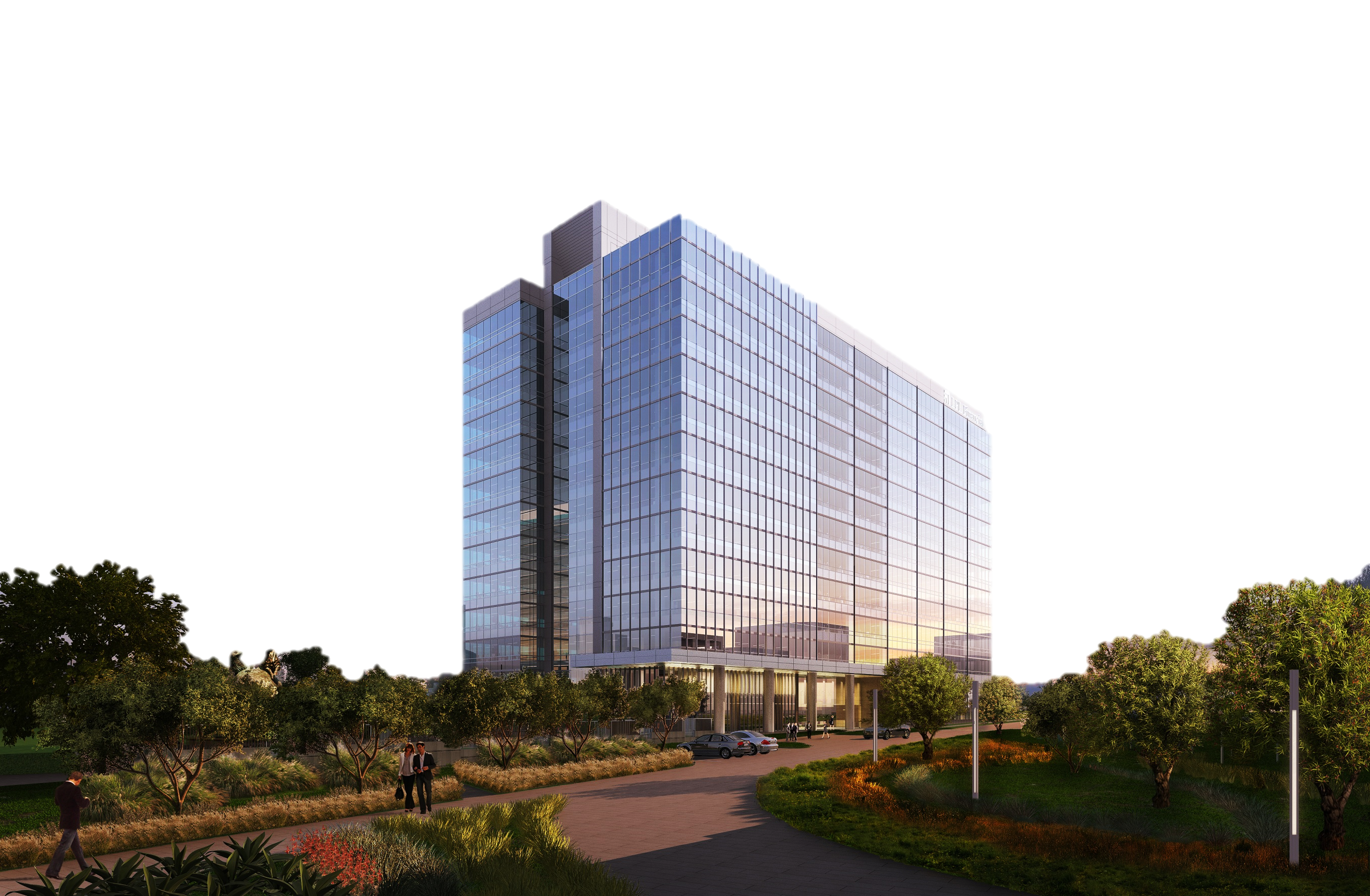 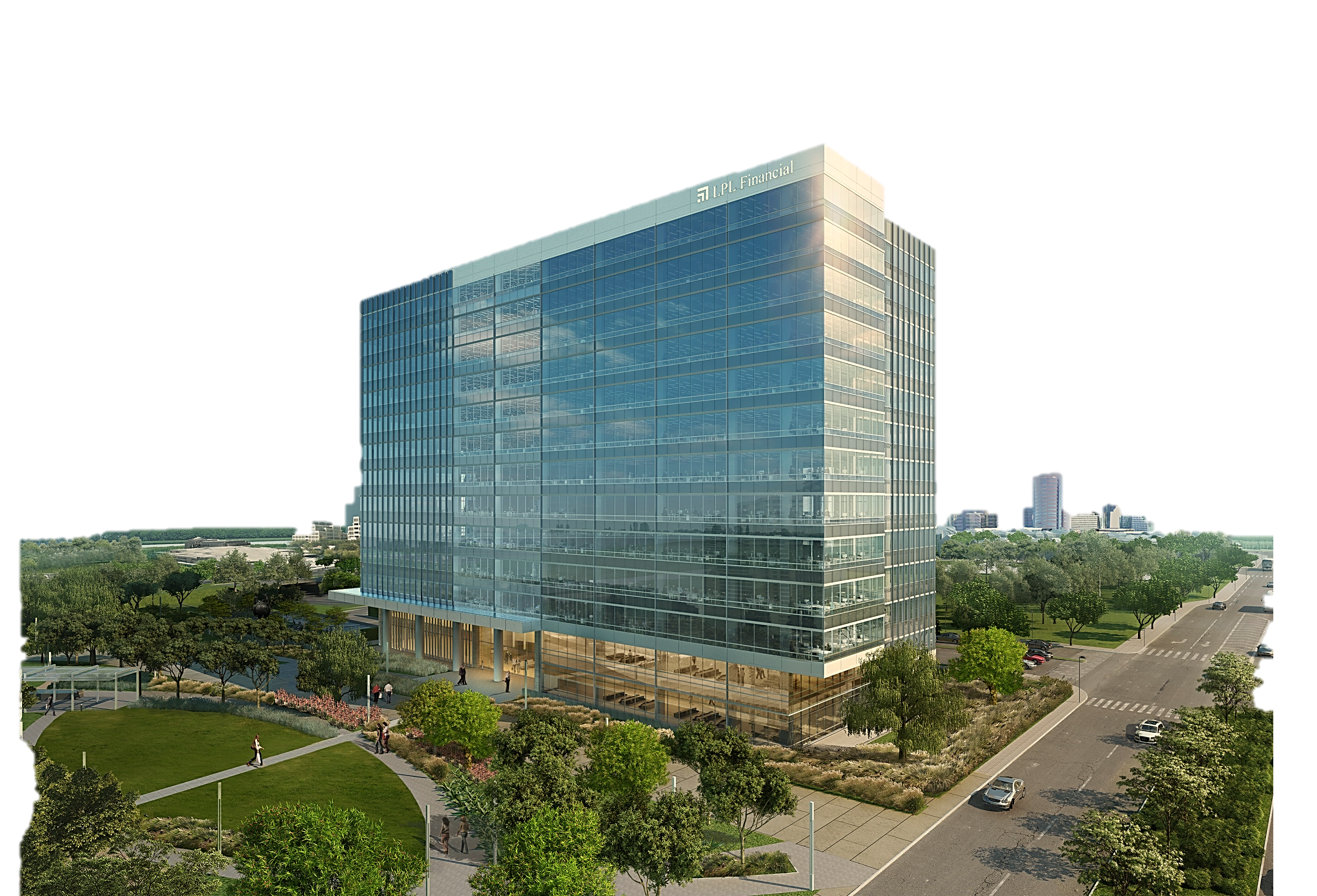 Appendix Slides
Architecture Breadth
Dual Systems Check
Shear Wall Modeling
Lateral System Verification
Model Verification
Vibrations Analysis
La Jolla Commons Office Tower
Architecture Breadth
Appendix List
La Jolla Commons Office Tower
Floor-to-Ceiling Height
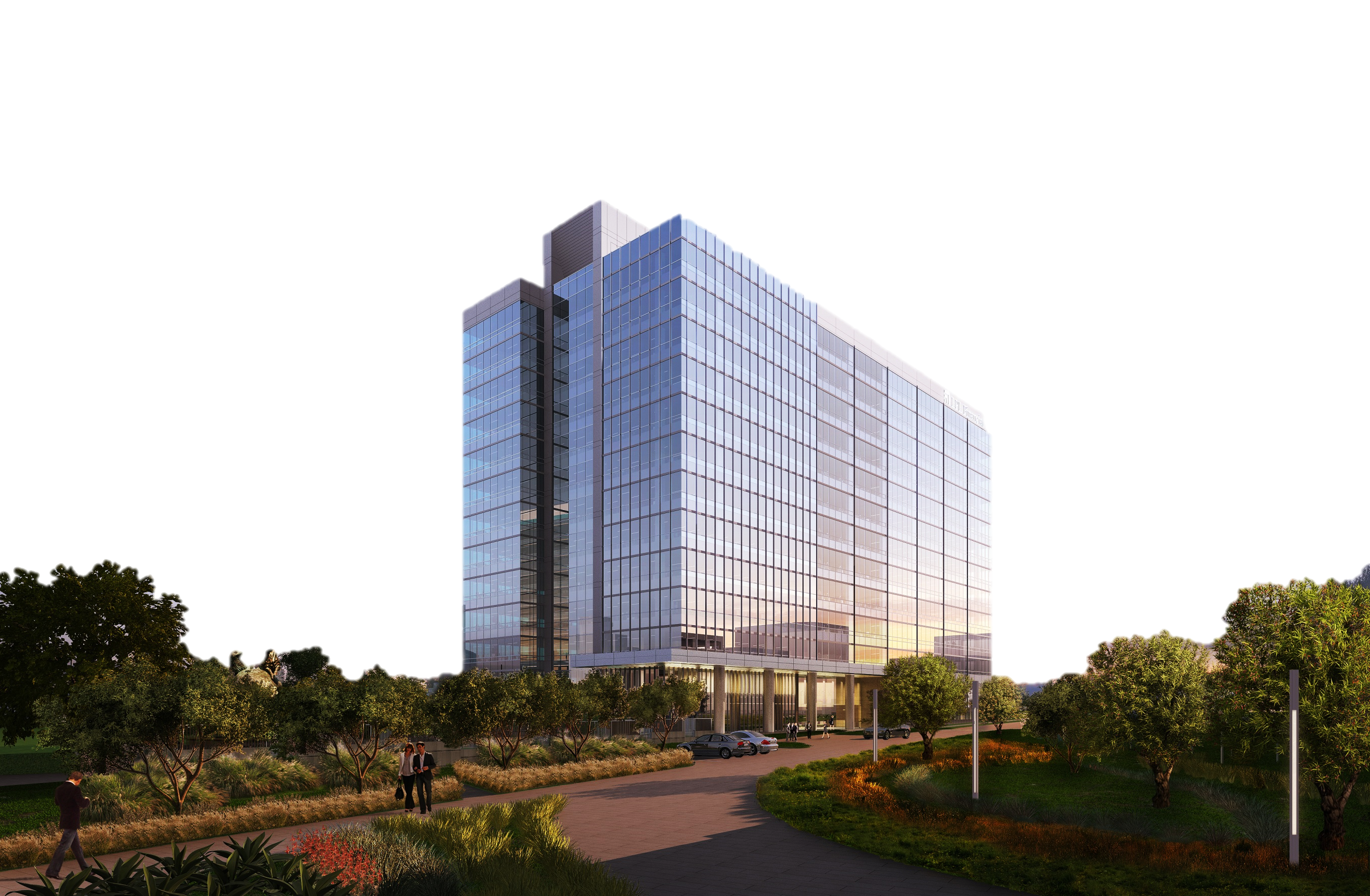 Building height limited to 198’-8” by FAA

Steel creates a deeper structural system than concrete

Loss of floor-to-ceiling space
198’ – 8”
Appendix List
La Jolla Commons Office Tower
Floor-to-Ceiling Height
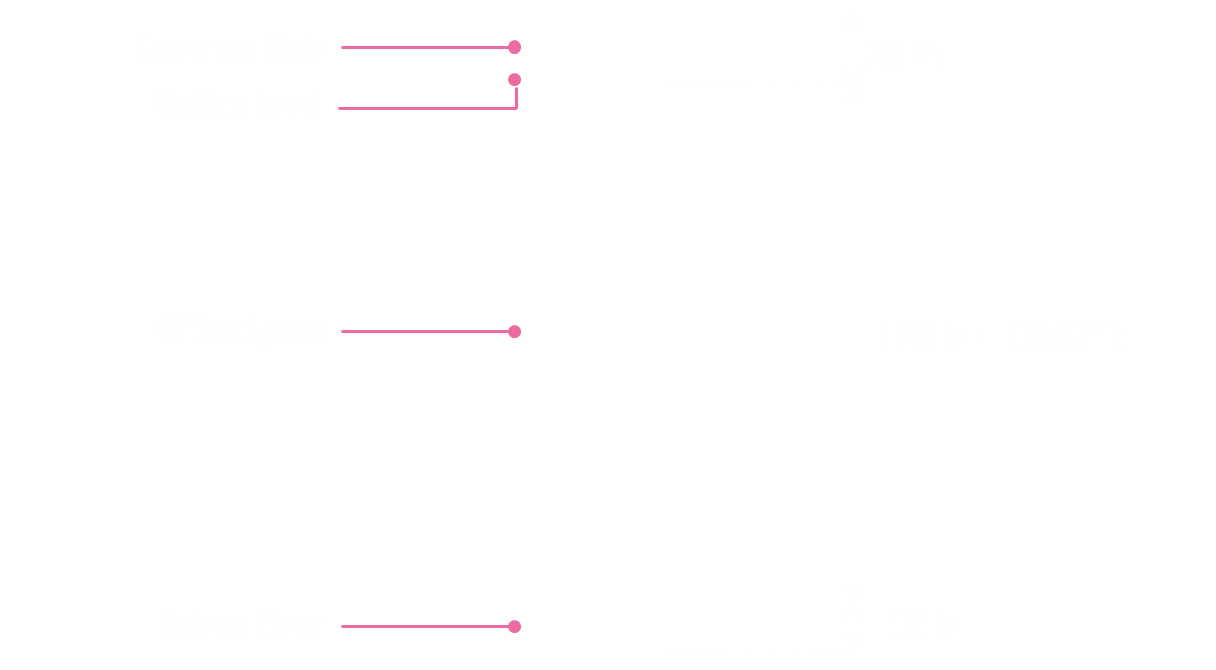 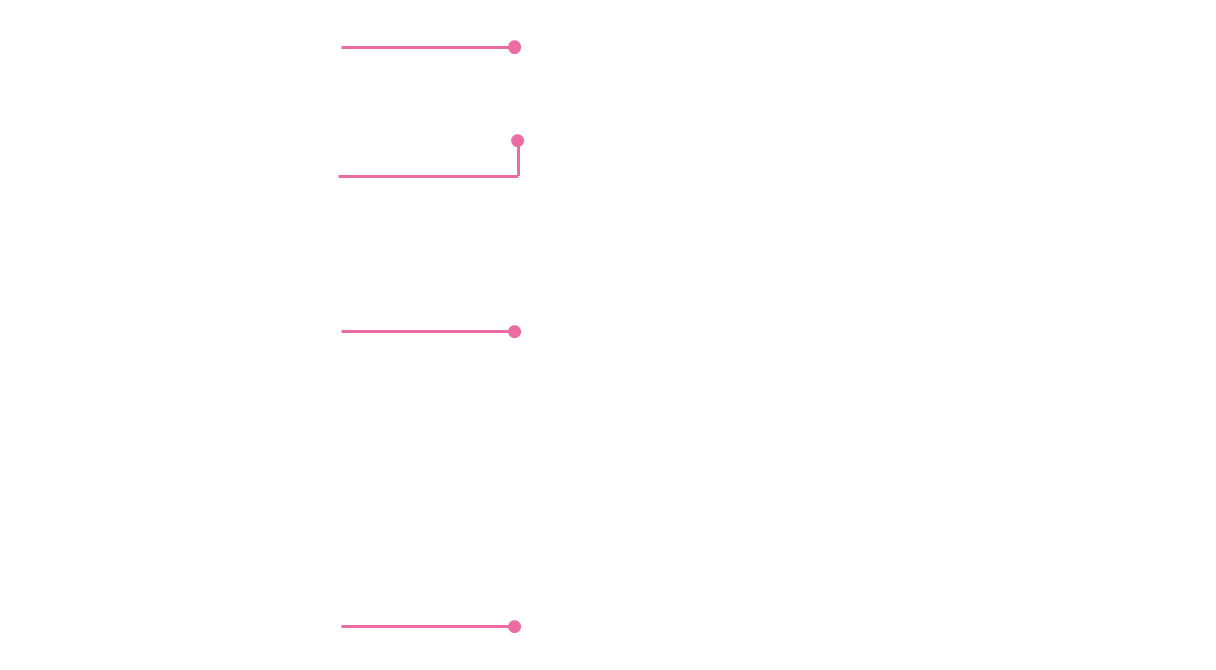 1’-6”  Decrease in floor-to-ceiling height
Appendix List
Concrete
Steel
La Jolla Commons Office Tower
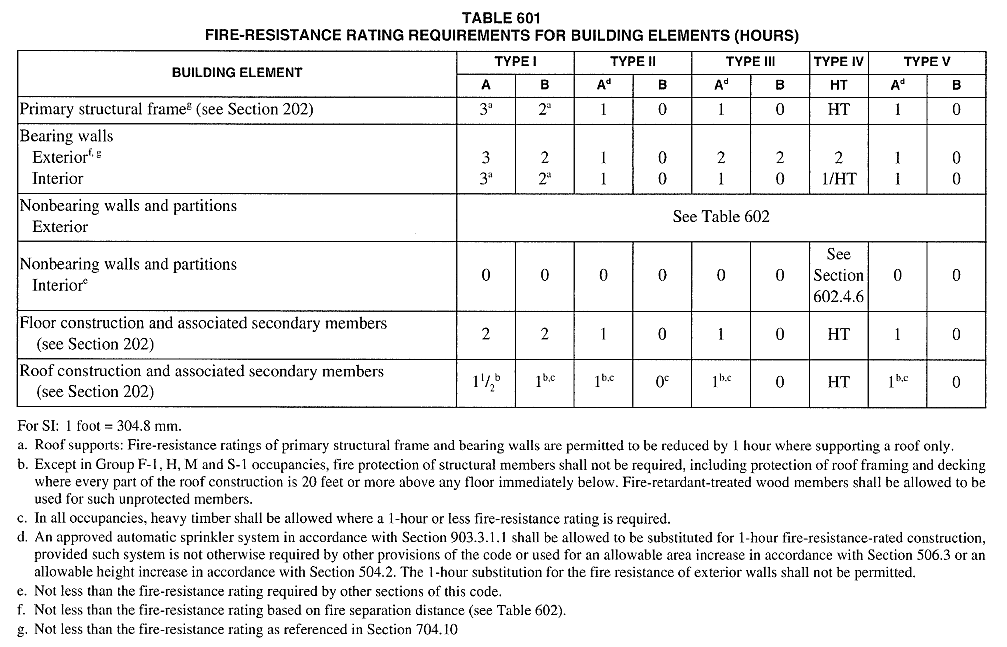 Fire Protection Breadth
Appendix List
La Jolla Commons Office Tower
Fire Protection Breadth
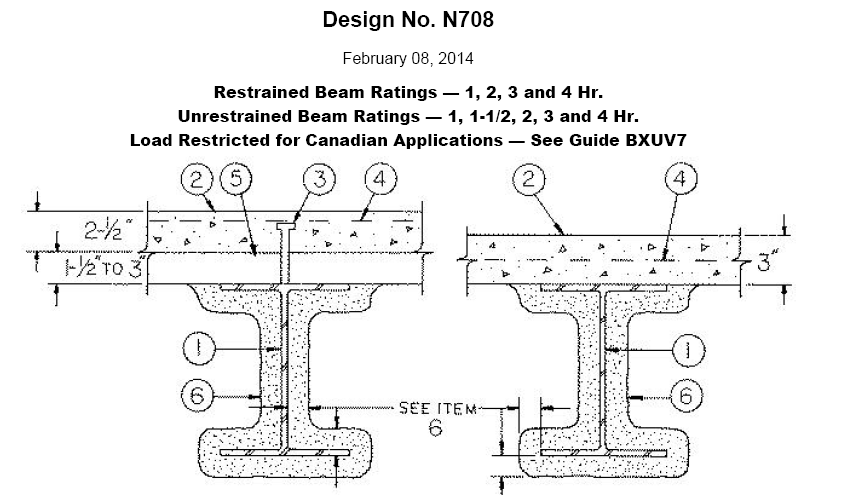 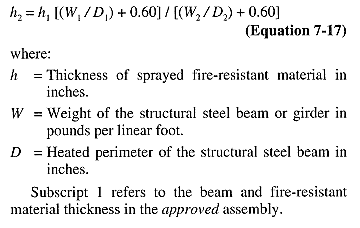 Appendix List
1.5” of SFRM
La Jolla Commons Office Tower
Fire Protection Breadth
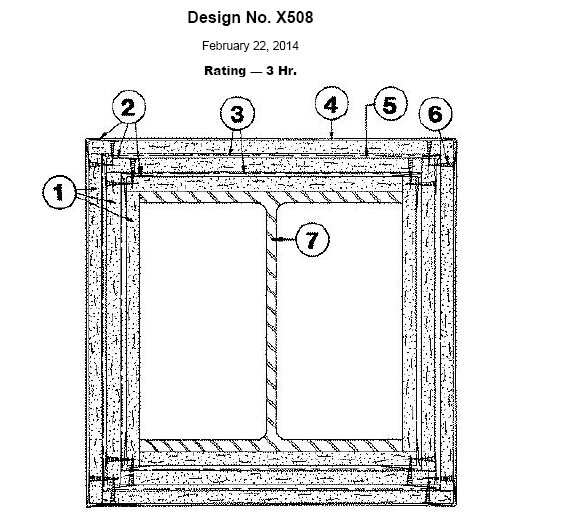 1.	The outer layer must be 5/8 inches thick.  The inner layers will be 5/8 inch thick wall board as well.  The wallboard is  
           installed without any horizontal joints.  1 inch long self-drilling screws shall be spaced as required for the installation of       
           the first layer of wall board.  
2.	28 MSG galvanized metal corner bead
3.	18 SWG annealed wire, space 6 inches from each end and at 1’-9” intervals
4.	May be finished with 3/32” thick gypsum veneer plaster.  Joints reinforced.
5.	Laminated with joint cement.
6.	1 inch long self-drilling screws spaced at 12” center to center
7.	Minimum column size of W10X49.  9/16 flange thickness and 5/16 inch web thickness.  14.4 square inch area.
Appendix List
La Jolla Commons Office Tower
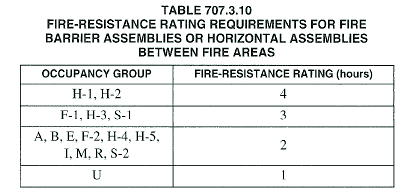 Fire Protection Breadth
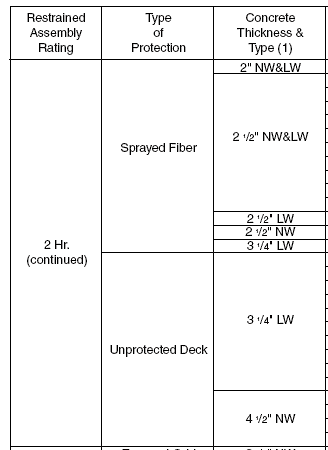 4.25 LW topping provided
Adequate for 2 hour fire resistance between levels
Figure 3.2 - 7 | Resistance between Occupancies – IBC 2012   Table 707.3.10
Appendix List
La Jolla Commons Office Tower
Fire Protection Breadth
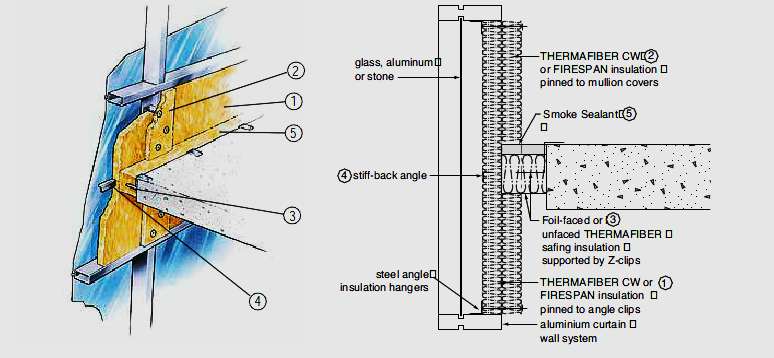 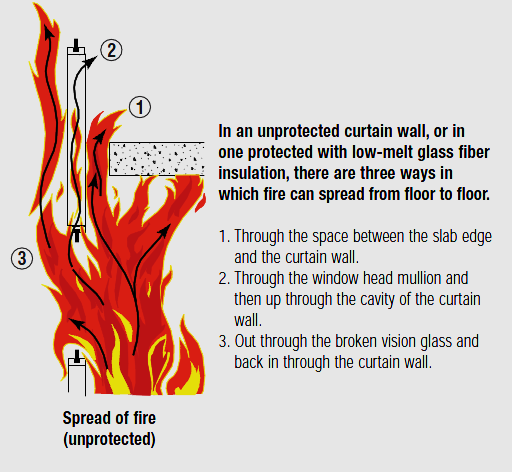 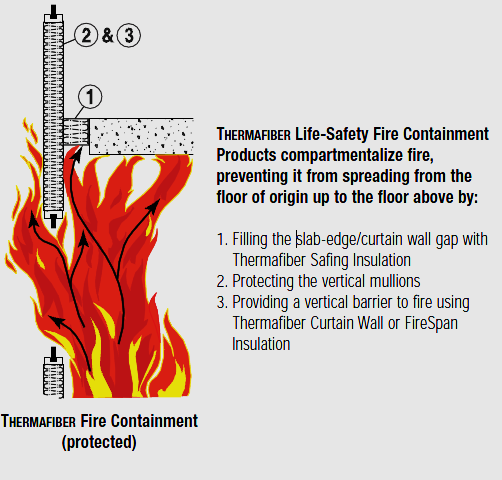 Appendix List
La Jolla Commons Office Tower
Shear Wall Modeling
Appendix List
La Jolla Commons Office Tower
Shear Wall Modeling Method
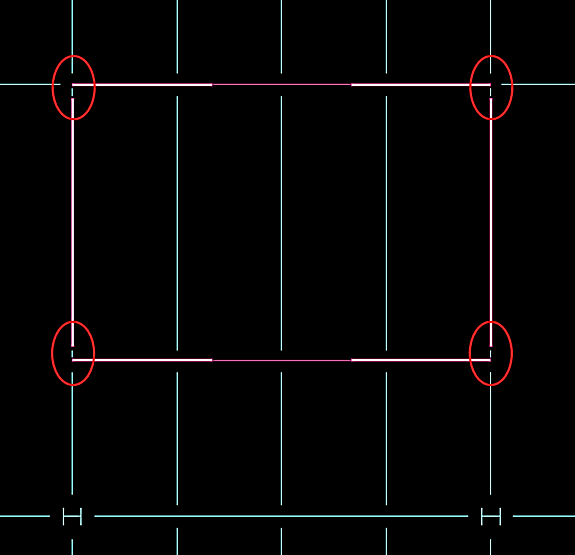 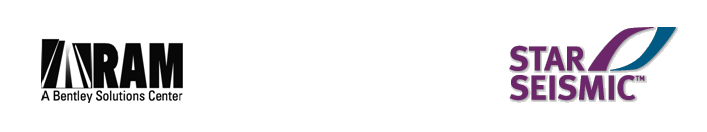 Shell elements connected at nodes caused an irregular distribution of torsional forces within the wall core
Bentley suggested disconnecting the shear walls and adding gravity framing elements to eliminate a “framing tables” error
Does not count on flanged walls to take out of plane loads or to help in flexure
Eliminated odd torsionally anomaly
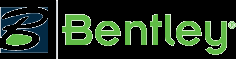 Appendix List
La Jolla Commons Office Tower
Model Verification
Appendix List
La Jolla Commons Office Tower
Model Verification
Appendix List
La Jolla Commons Office Tower
Dual System Check
Appendix List
La Jolla Commons Office Tower
Dual System Check
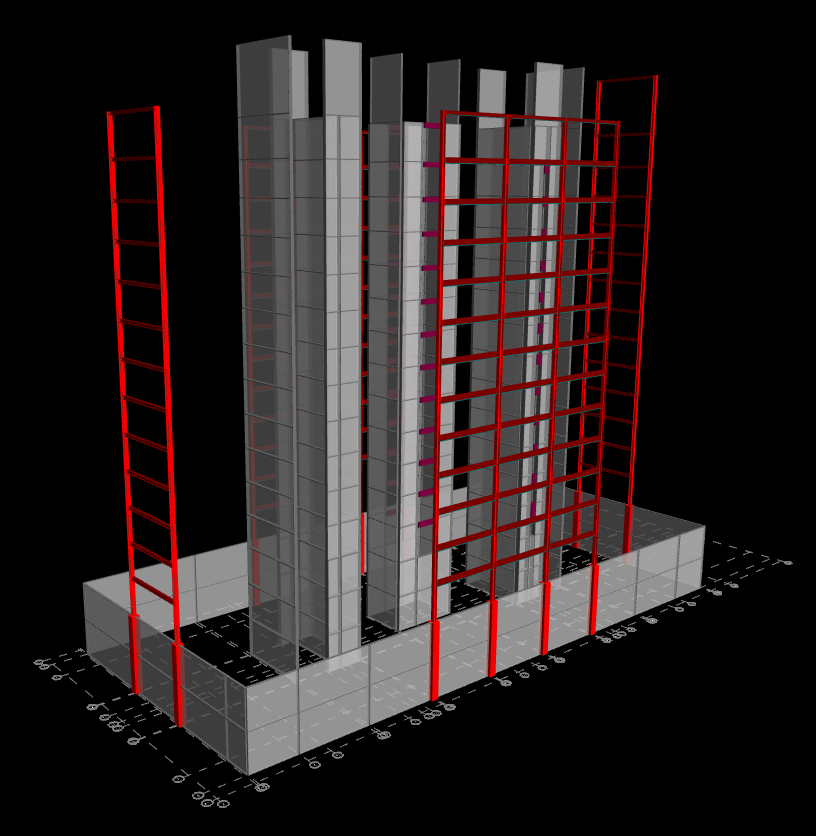 Appendix List
La Jolla Commons Office Tower
Lateral System Verification
Appendix List
La Jolla Commons Office Tower
Lateral System Verification
Drifts for wind and seismic were verified to meet code and industry standard requirements (Cd=5, R=6)
Torsional analysis was performed at each story under the different seismic load cases and found to no longer have an irregularity
Stability coefficients were verified
Overturning moment was checked under the controlling load case
Appendix List
La Jolla Commons Office Tower
Drifts for wind and seismic were verified to meet code and industry standard requirements (Cd=5, R=6)
Torsional analysis was performed at each story under the different seismic load cases and found to no longer have an irregularity
Stability coefficients were verified
Overturning moment was checked under the controlling load case
Appendix List
La Jolla Commons Office Tower
Lateral System Verification
Drifts for wind and seismic were verified to meet code and industry standard requirements (Cd=5, R=6)
Torsional analysis was performed at each story under the different seismic load cases and found to no longer have an irregularity
Stability coefficients were verified
Overturning moment was checked under the controlling load case
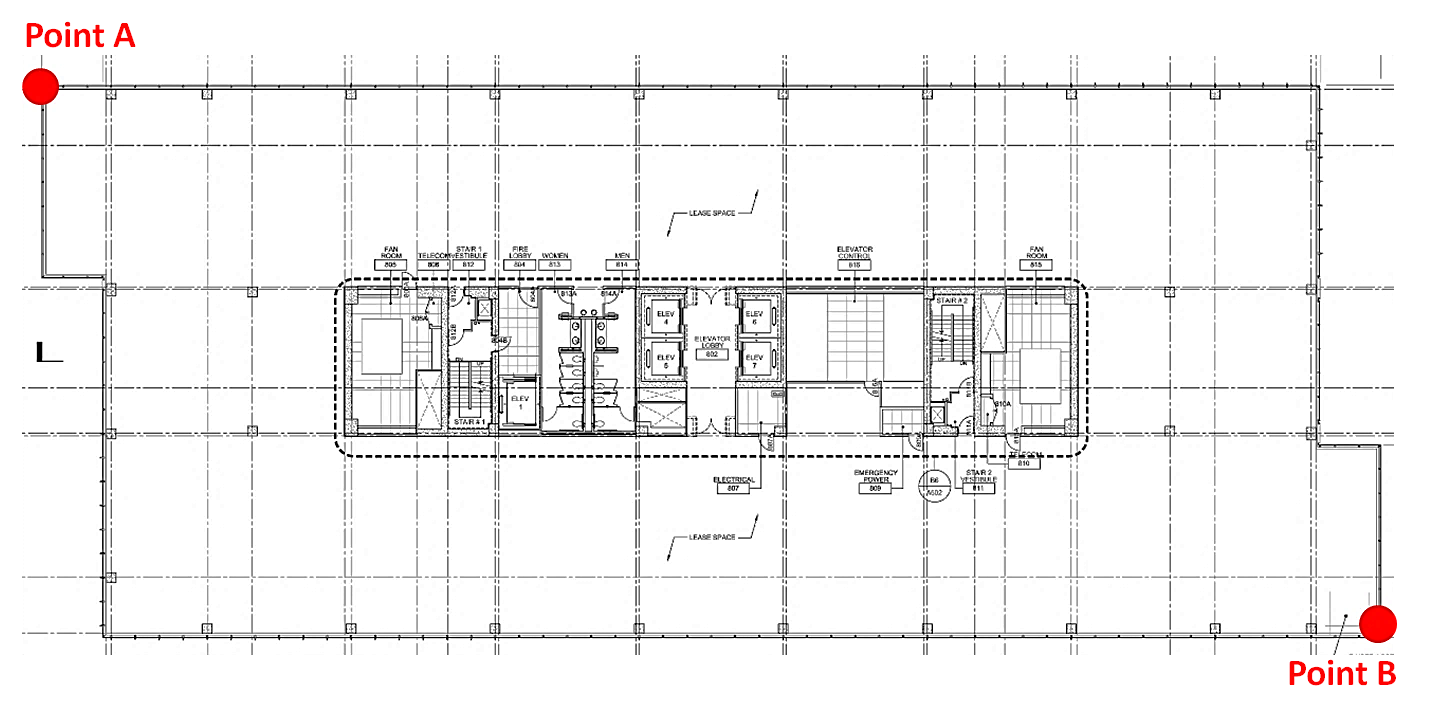 Appendix List
La Jolla Commons Office Tower
Lateral System Verification
Drifts for wind and seismic were verified to meet code and industry standard requirements (Cd=5, R=6)
Torsional analysis was performed at each story under the different seismic load cases and found to no longer have an irregularity
Stability coefficients were verified
Overturning moment was checked under the controlling load case
Appendix List
La Jolla Commons Office Tower
Vibrations Analysis
Appendix List
La Jolla Commons Office Tower
Vibrations Analysis
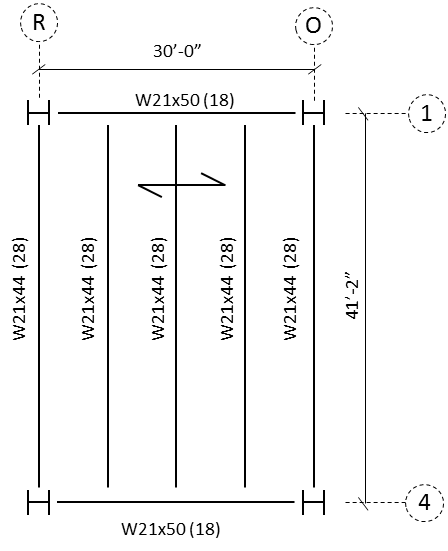 LL = 11 PSF
Superimposed DL = 40 PSF

Concrete weight = 50 pcf (Lightweight)
Floor thickness = 5.75”
1.5VLR20 with 4.25” LW topping

P0 = 65lb
β = 0.03
a0/g = 0.5%
ap/g = 0.38%

ap/g < a0/g
Beam Properties:
Wj = 153 kip
fj = 4.39 Hz
Wg = 205.3 kip
fg = 4.86 Hz

Combined Mode Properties:
fn = 3.36 Hz
Wtotal = 174.5 kip
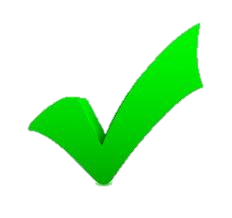 Appendix List